VẬT LÍ 11
DAO ĐỘNG ĐIỀU HÒA
GIẢI MÃ Ô CHỮ
Cách chơi
Chọn 1 ô chữ, tham gia trả lời câu hỏi để điền vào ô chữ, hoàn tất 8 câu hỏi để tìm ra từ khóa của ô chữ.

Câu trả lời đúng   +1đ
Từ khóa đúng      +3đ
Question Time
Giải mã ô chữ
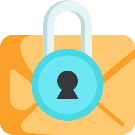 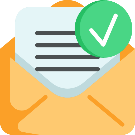 d
a
o
d
o
n
g
c
o
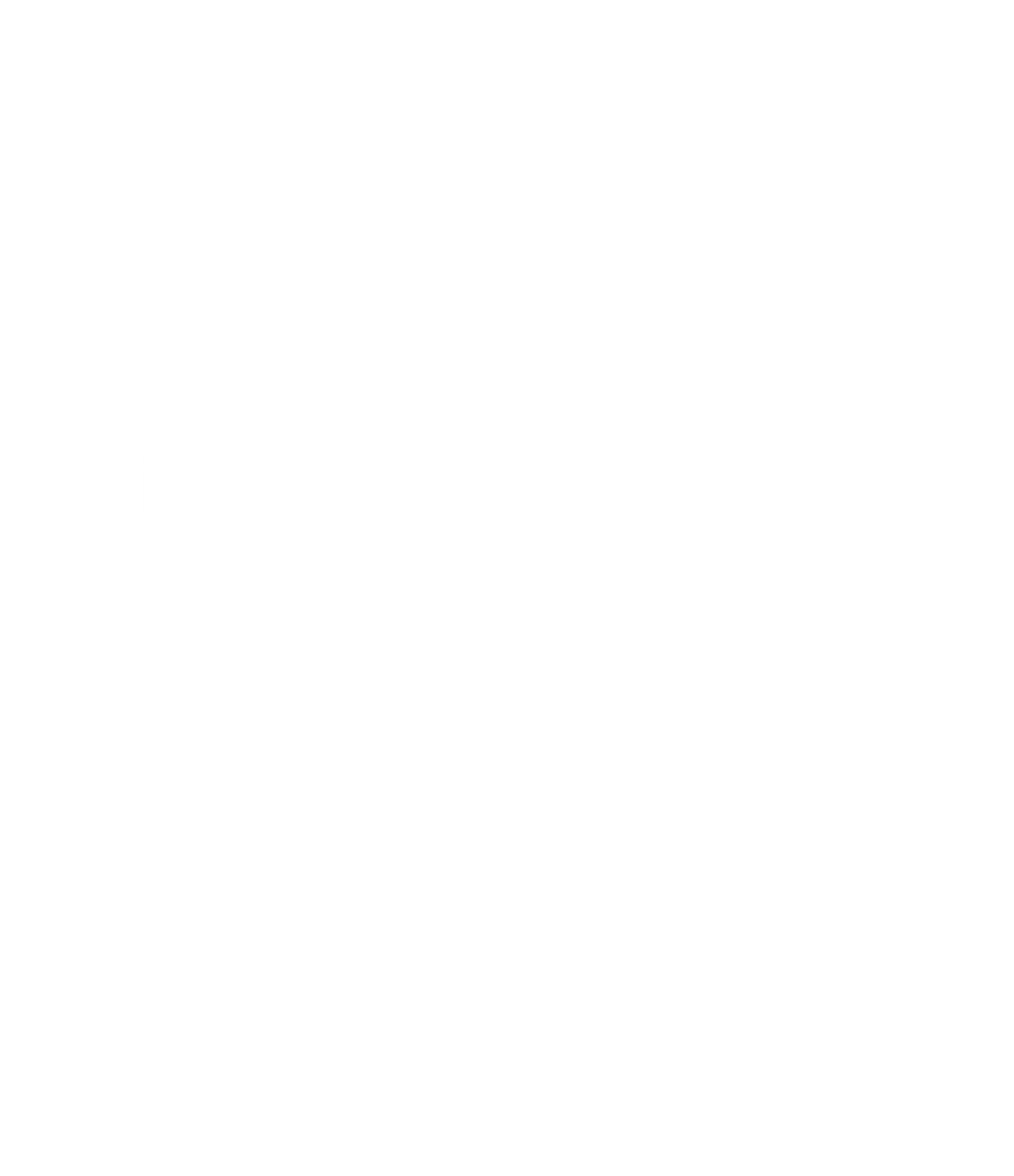 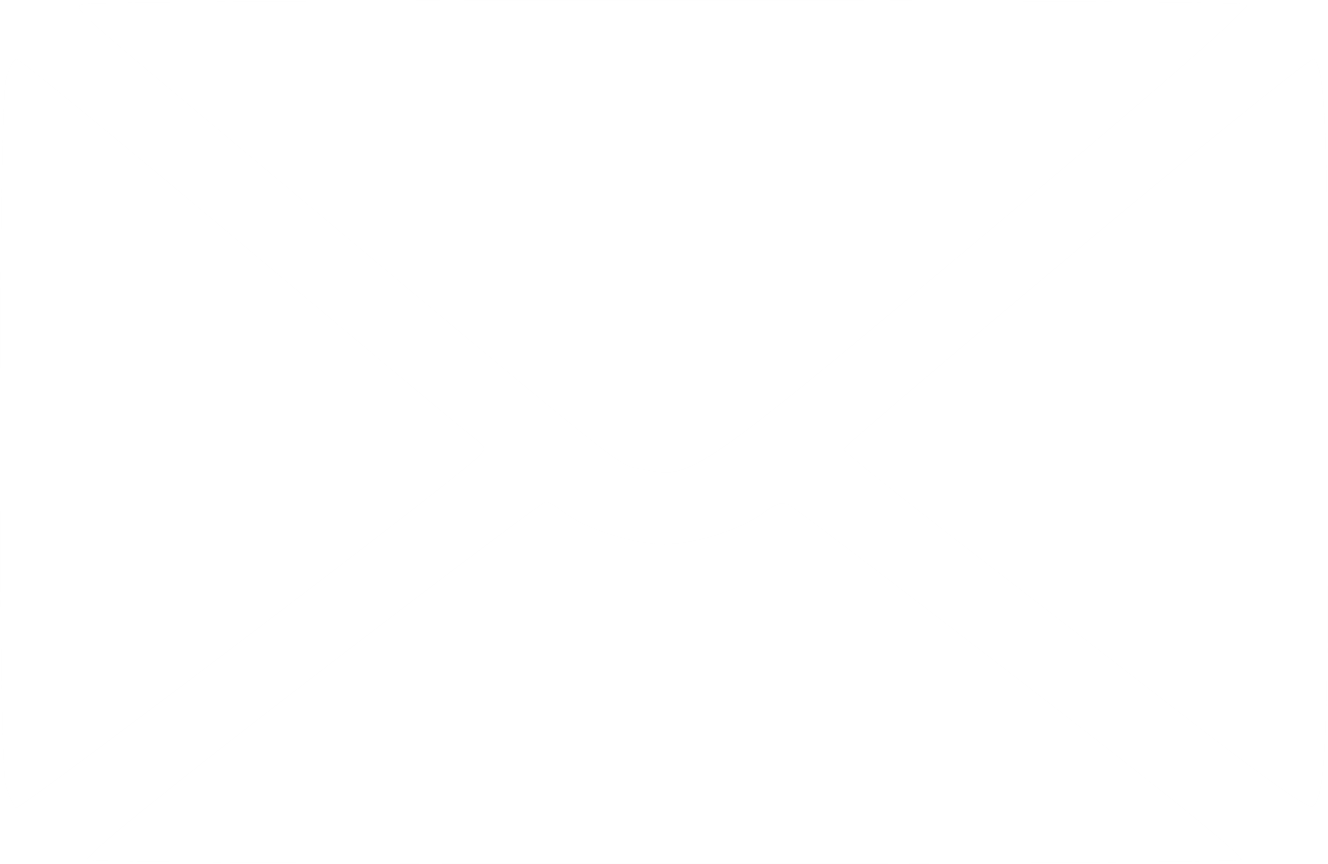 s
i
n
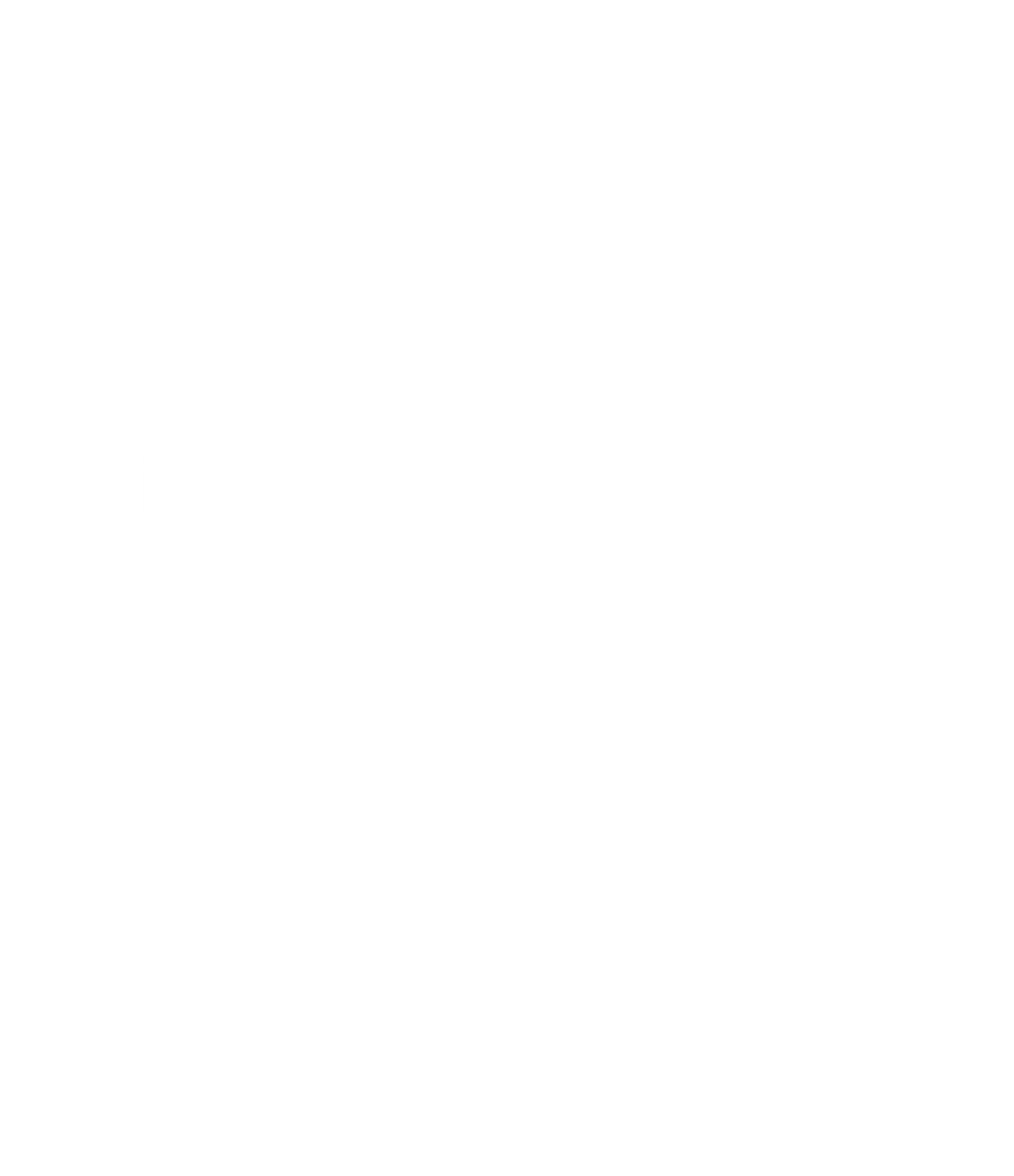 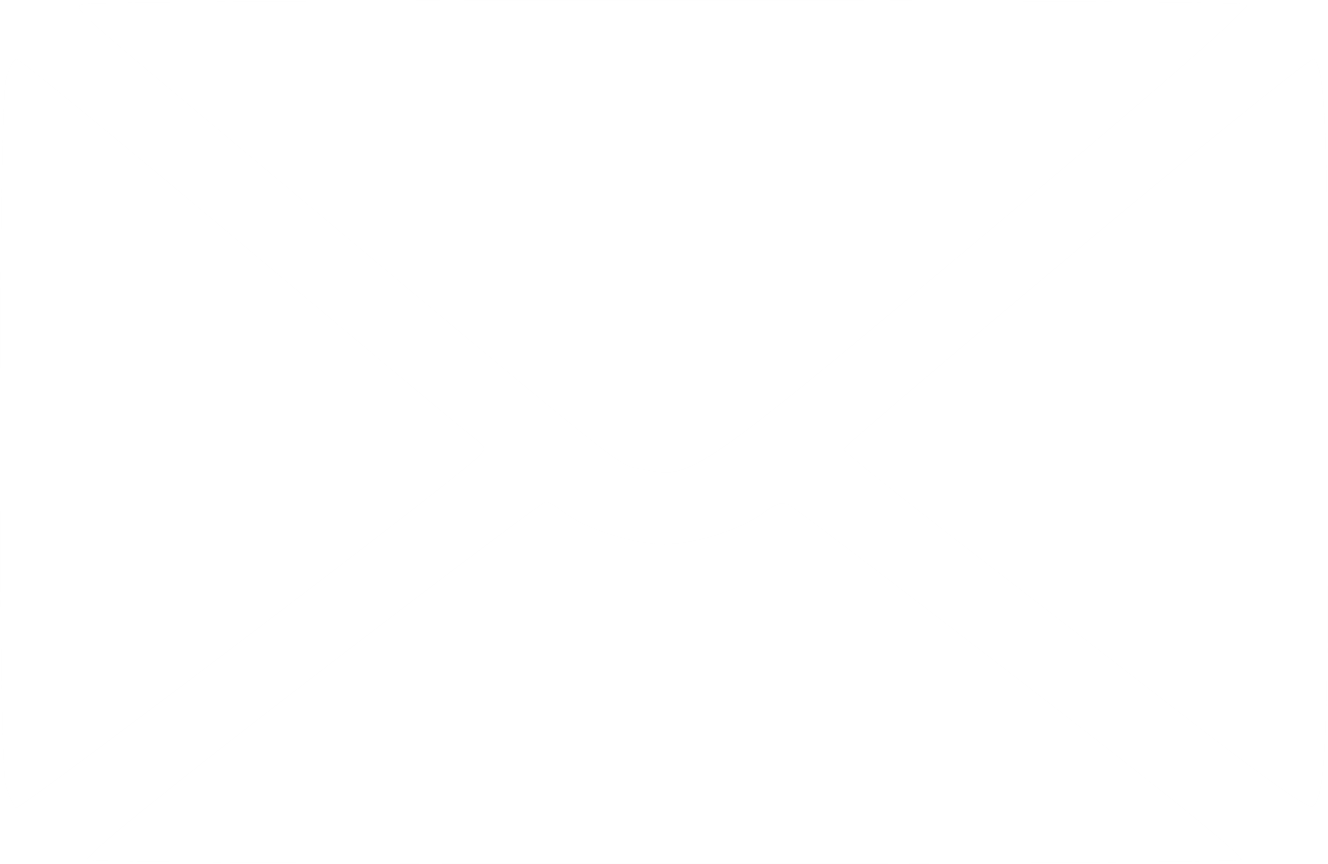 e
l
i
p
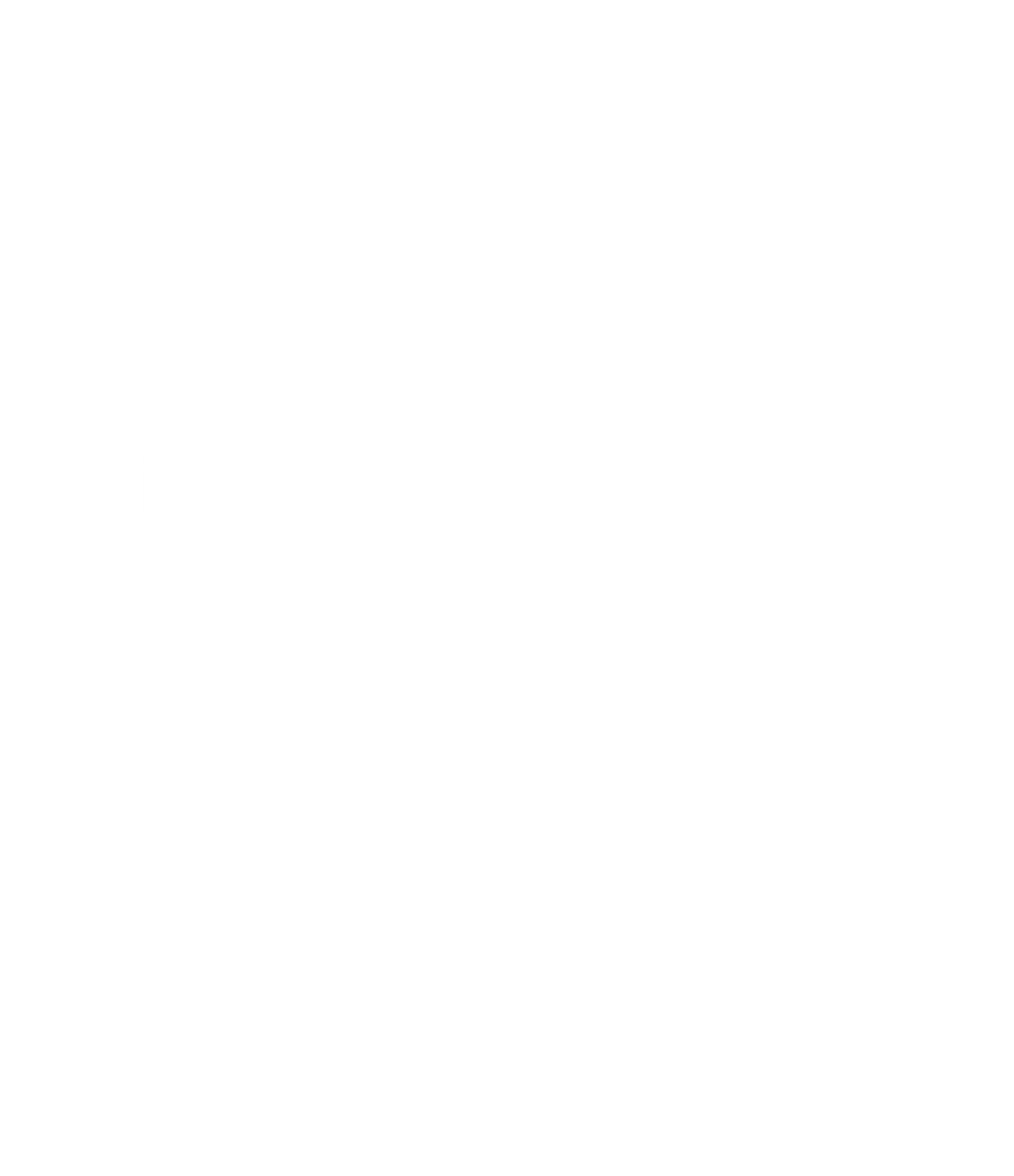 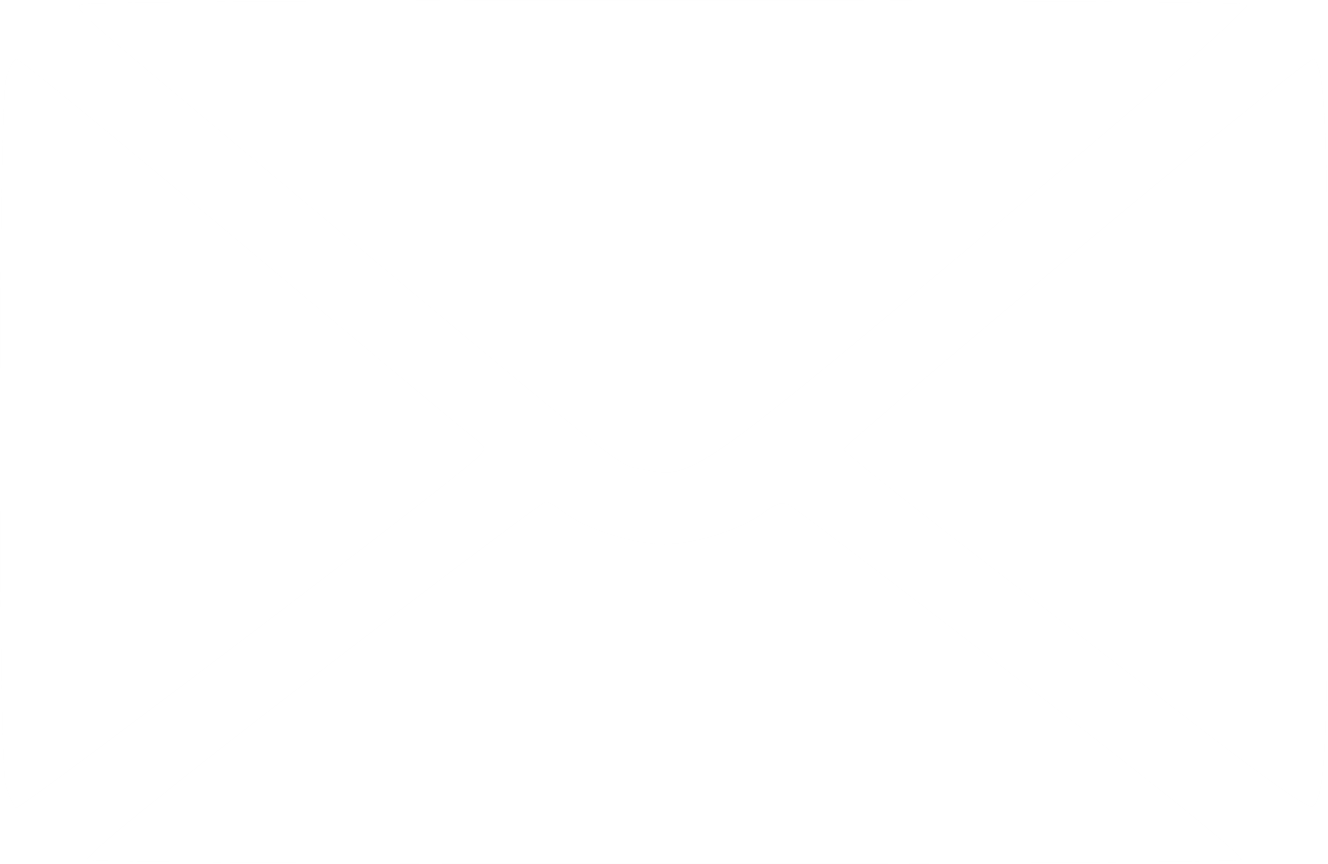 c
h
u
k
i
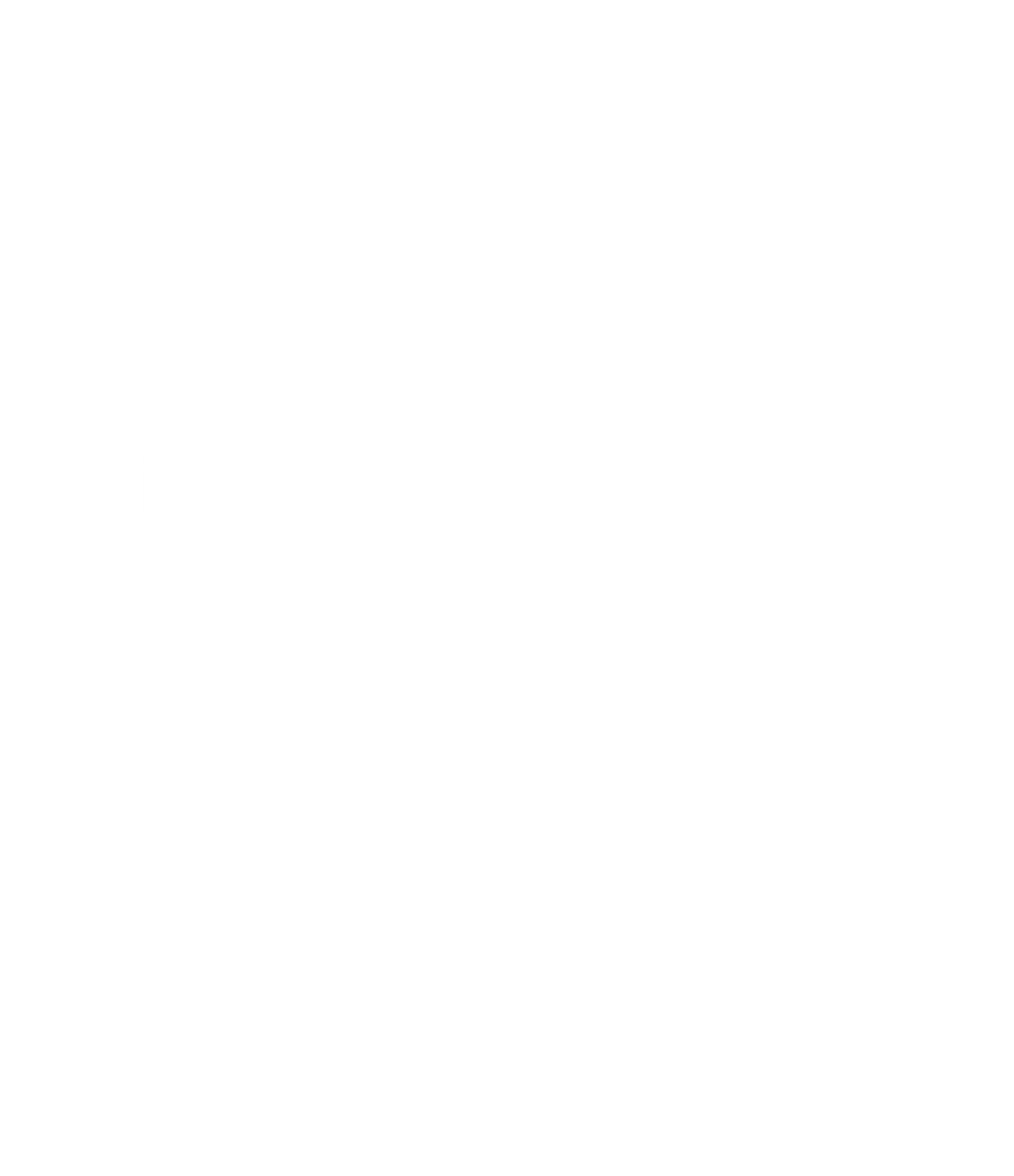 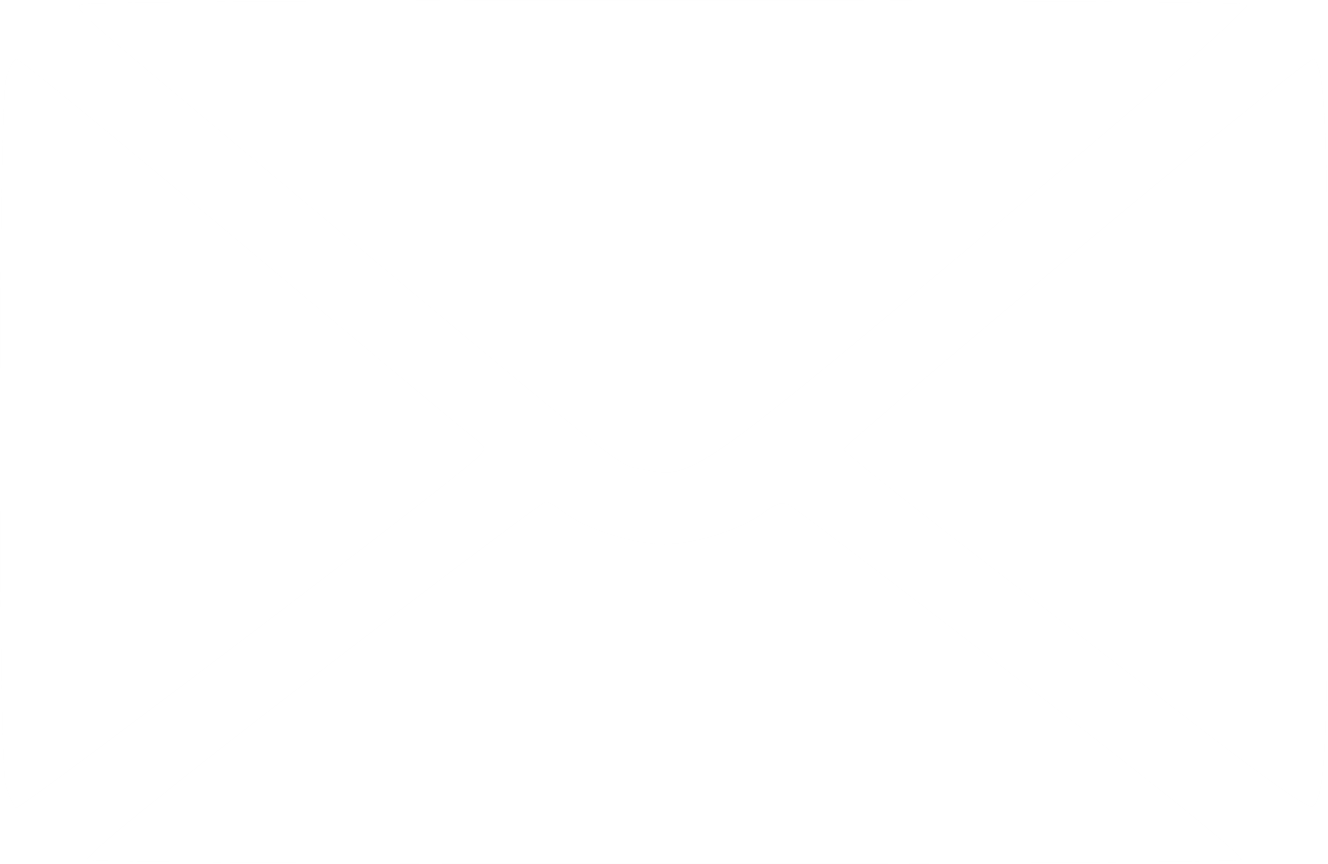 p
h
a
b
a
n
d
a
u
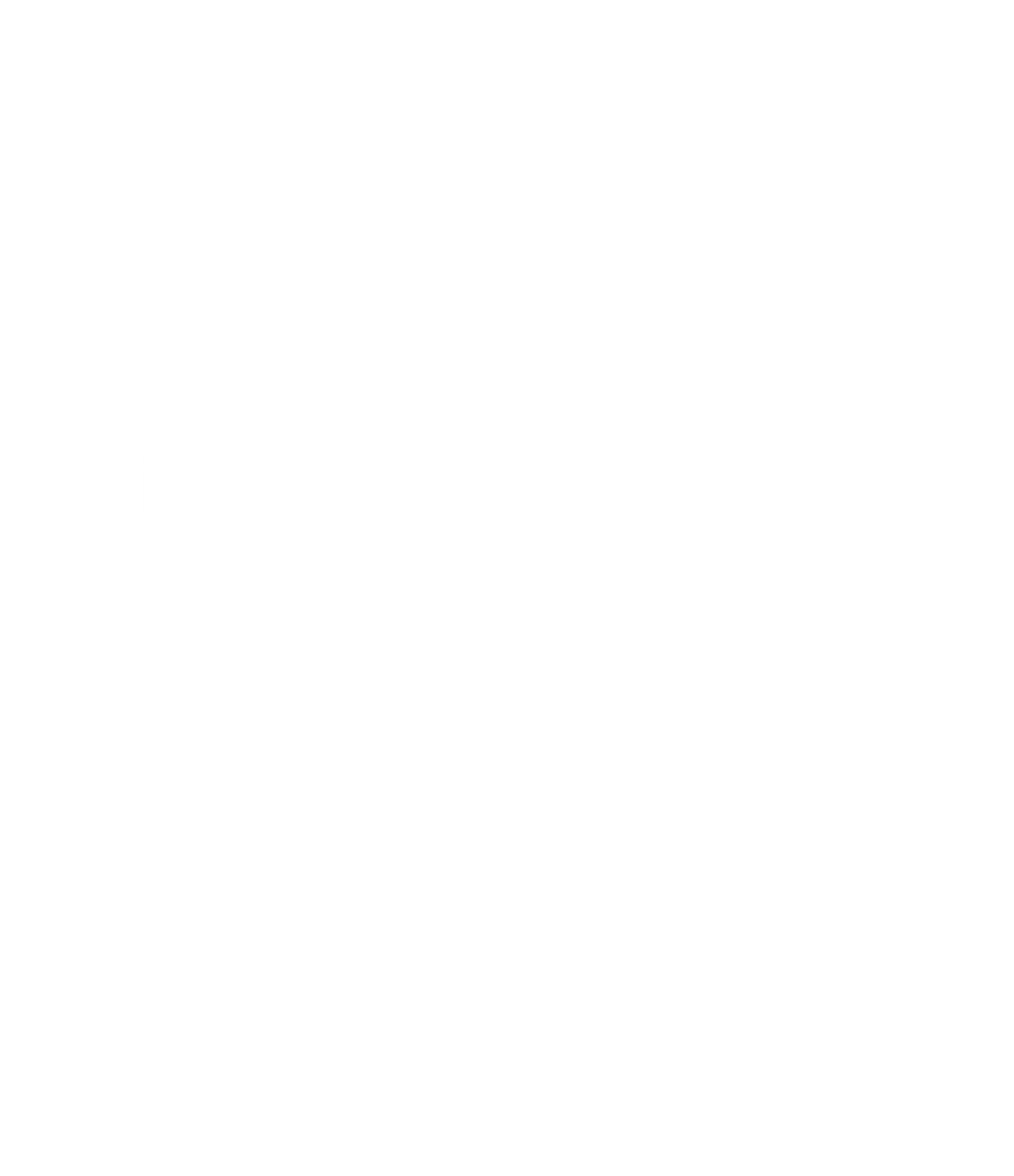 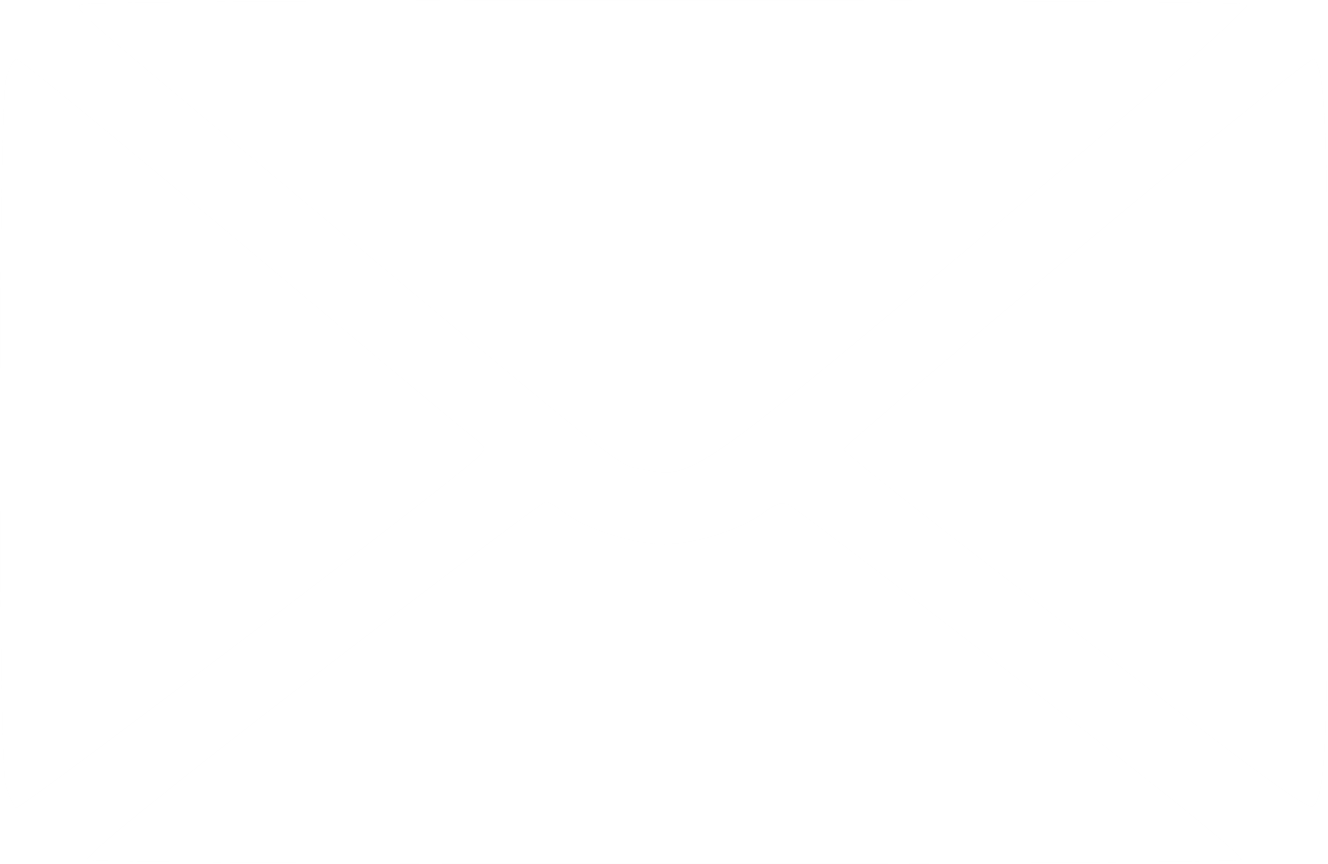 l
i
d
o
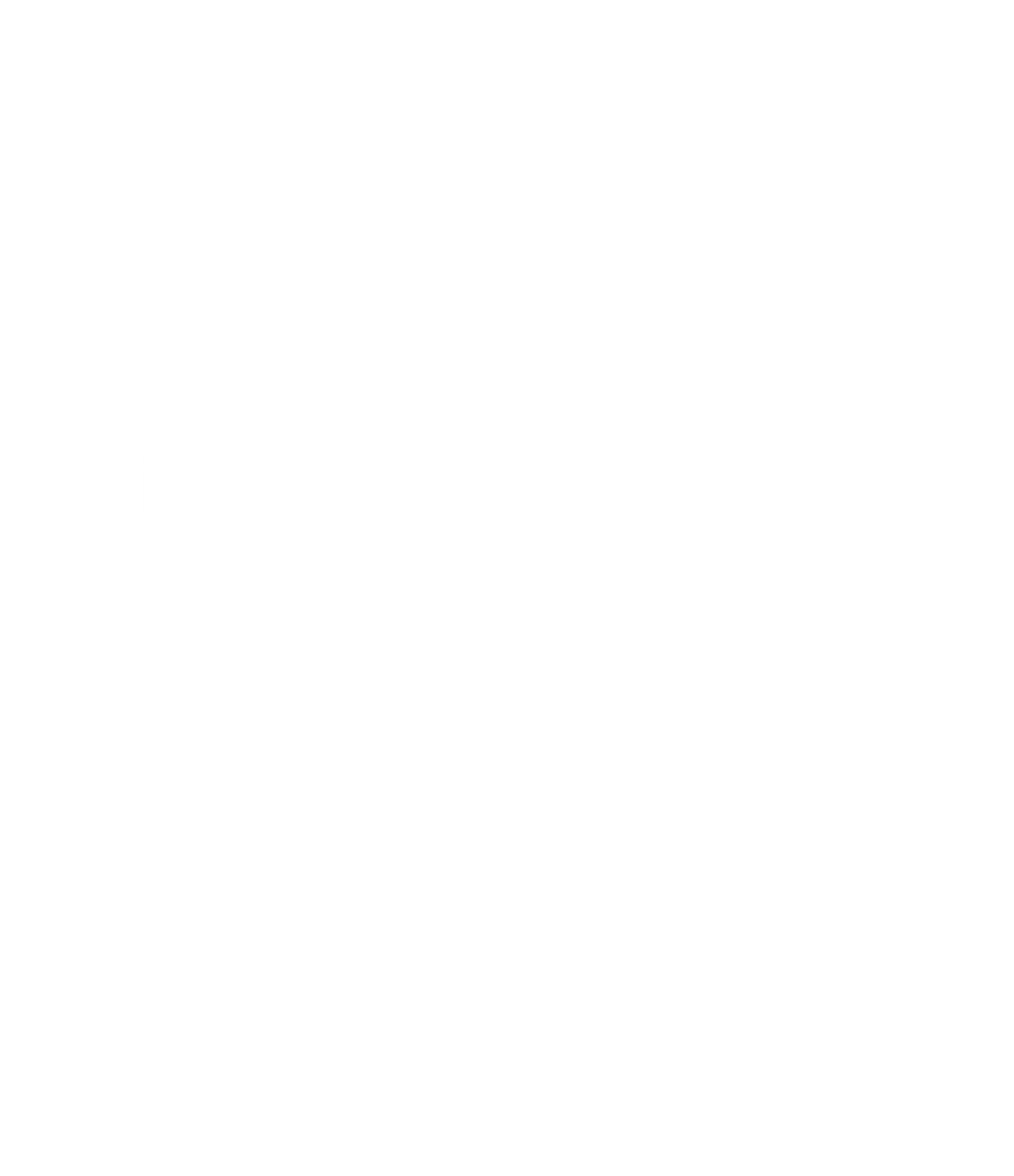 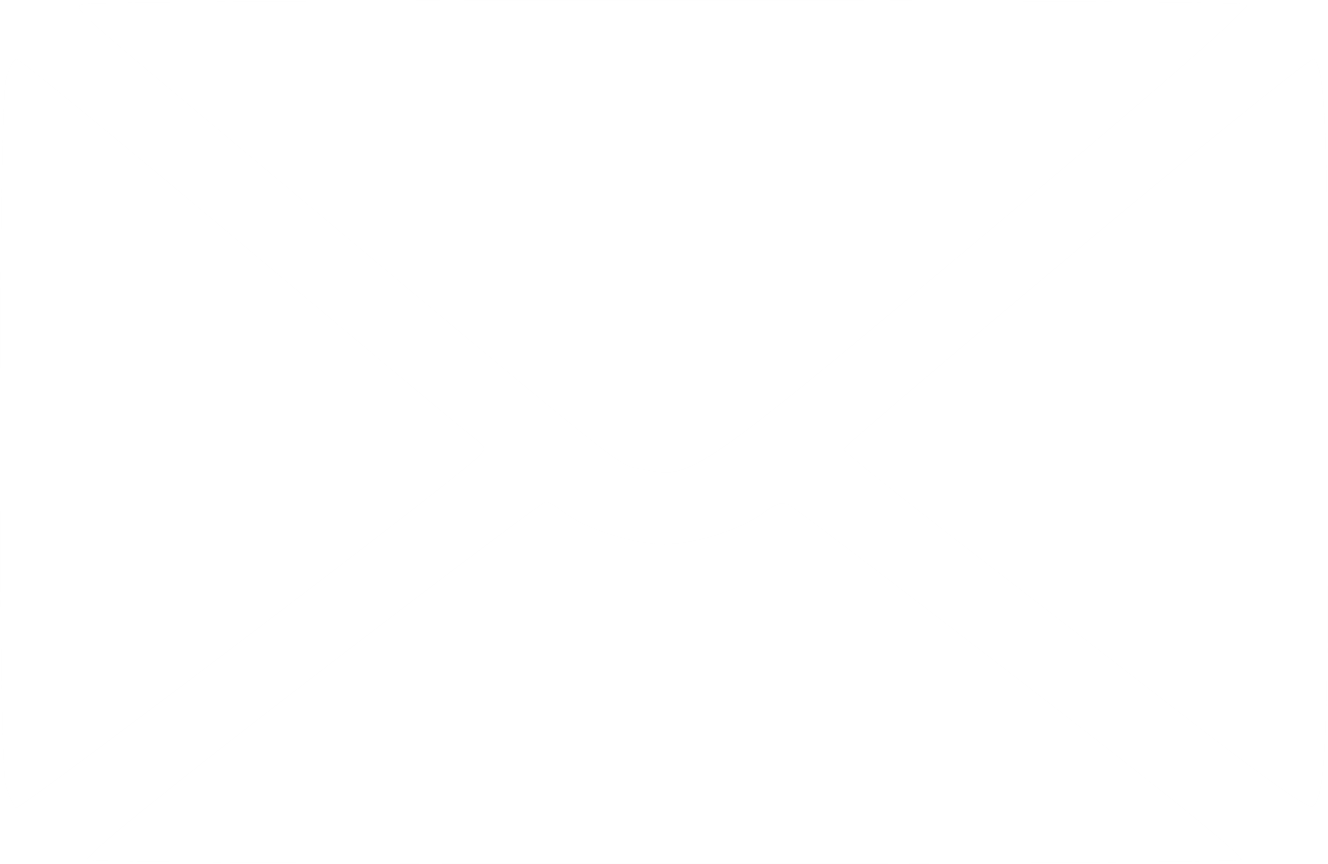 n
h
a
n
h
d
a
n
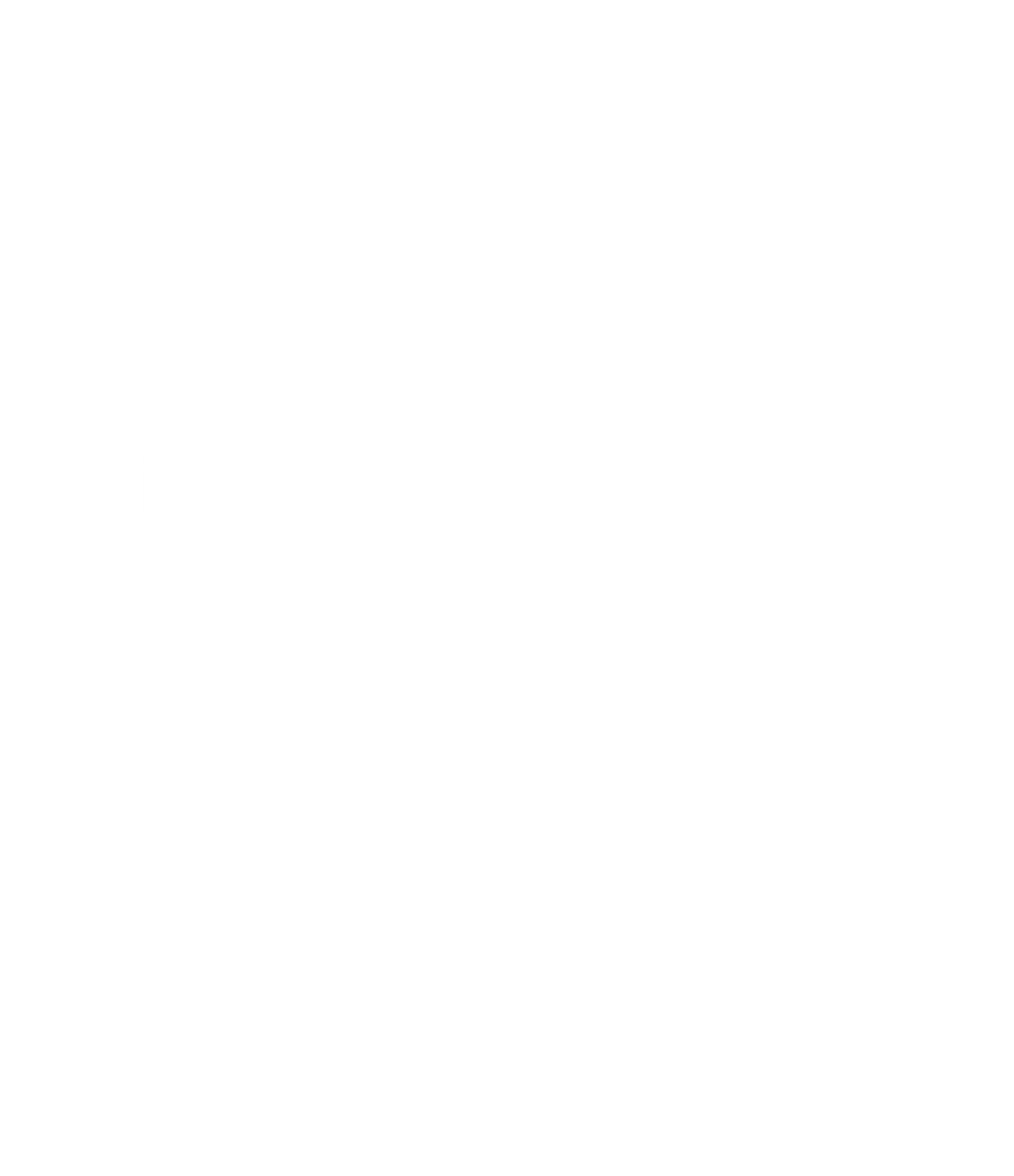 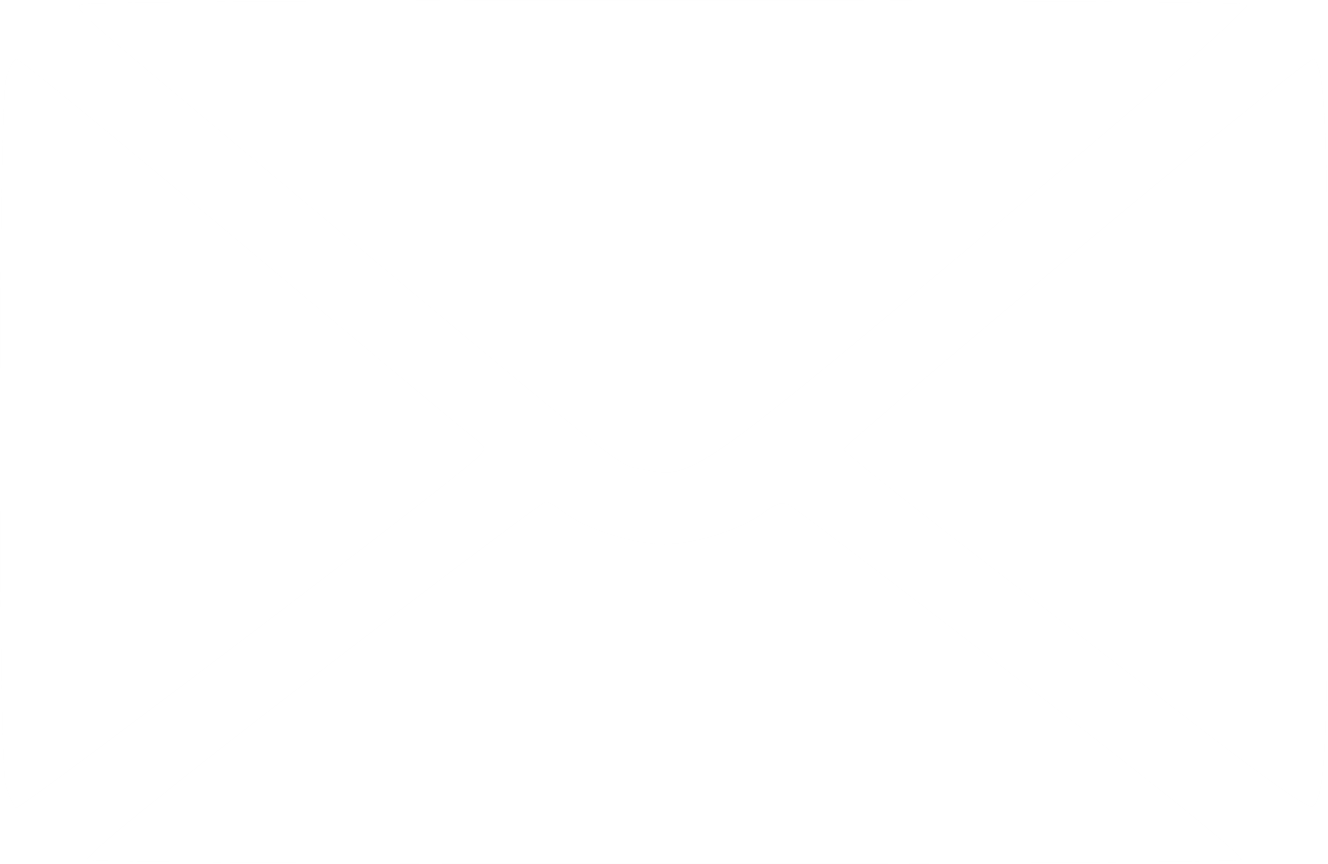 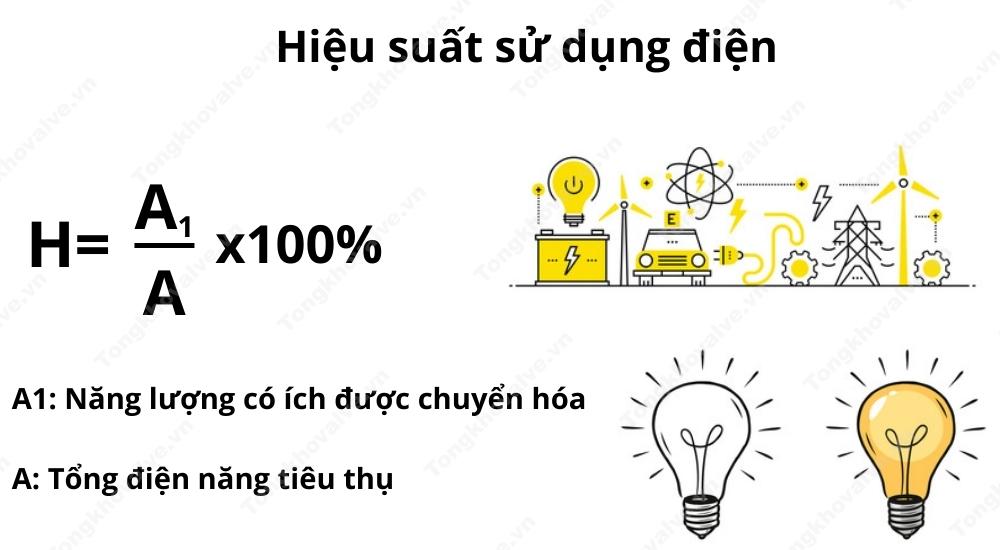 Điều hoà là.
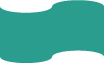 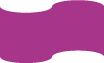 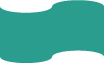 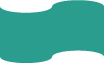 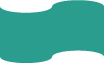 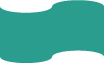 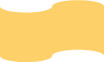 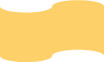 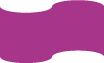 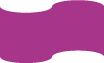 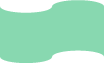 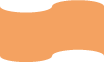 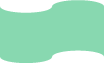 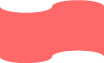 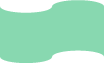 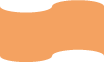 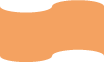 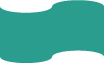 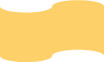 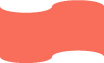 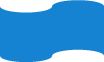 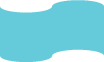 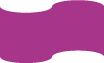 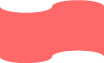 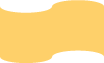 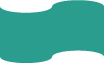 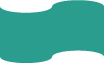 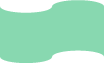 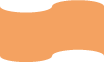 Câu số 1
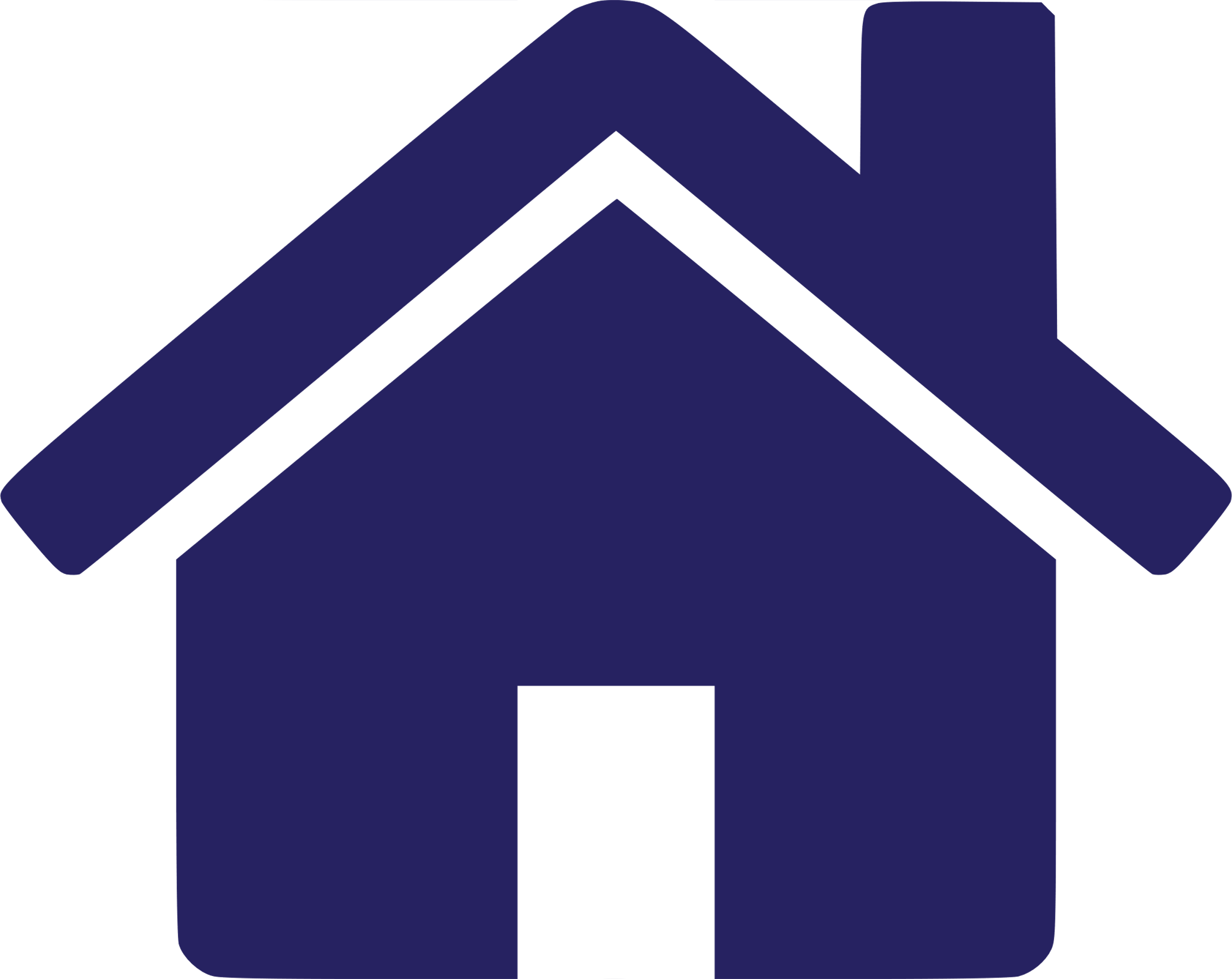 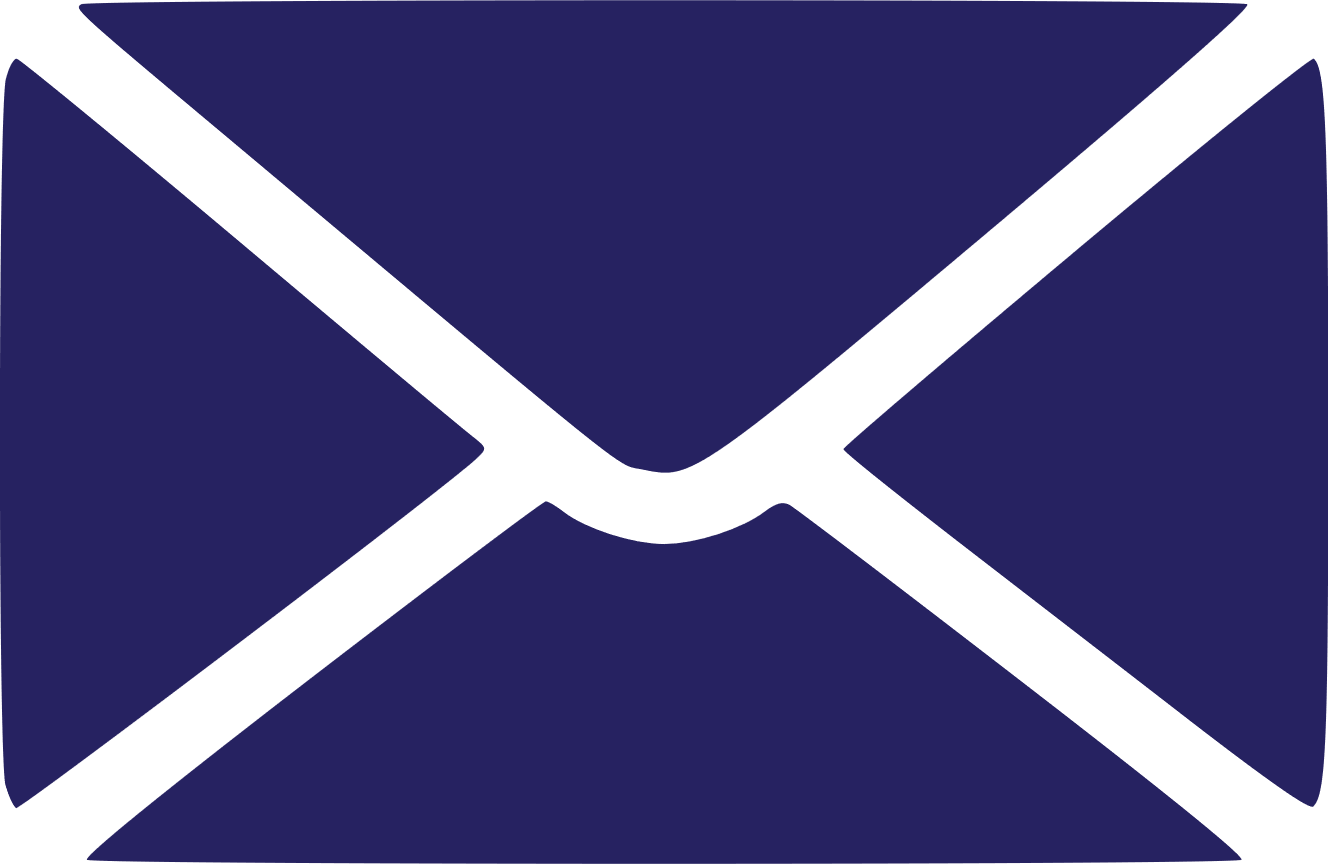 Vật chuyển động qua lại quanh vị trí cân bằng, chuyển động như vậy được gọi là___
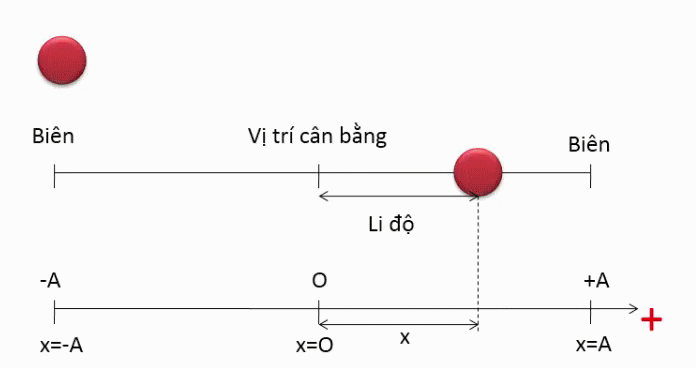 Đây là gì?
g
a
o
ộ
c
ơ
d
đ
n
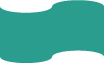 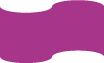 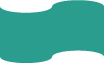 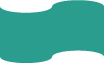 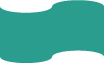 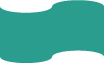 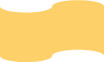 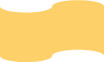 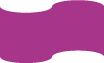 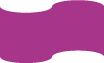 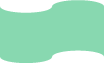 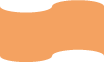 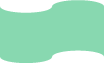 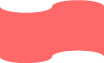 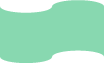 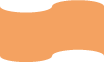 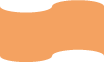 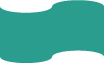 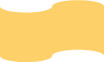 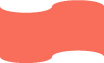 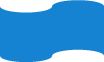 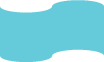 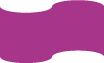 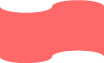 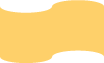 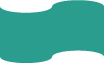 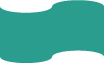 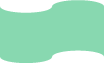 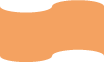 Câu số 2
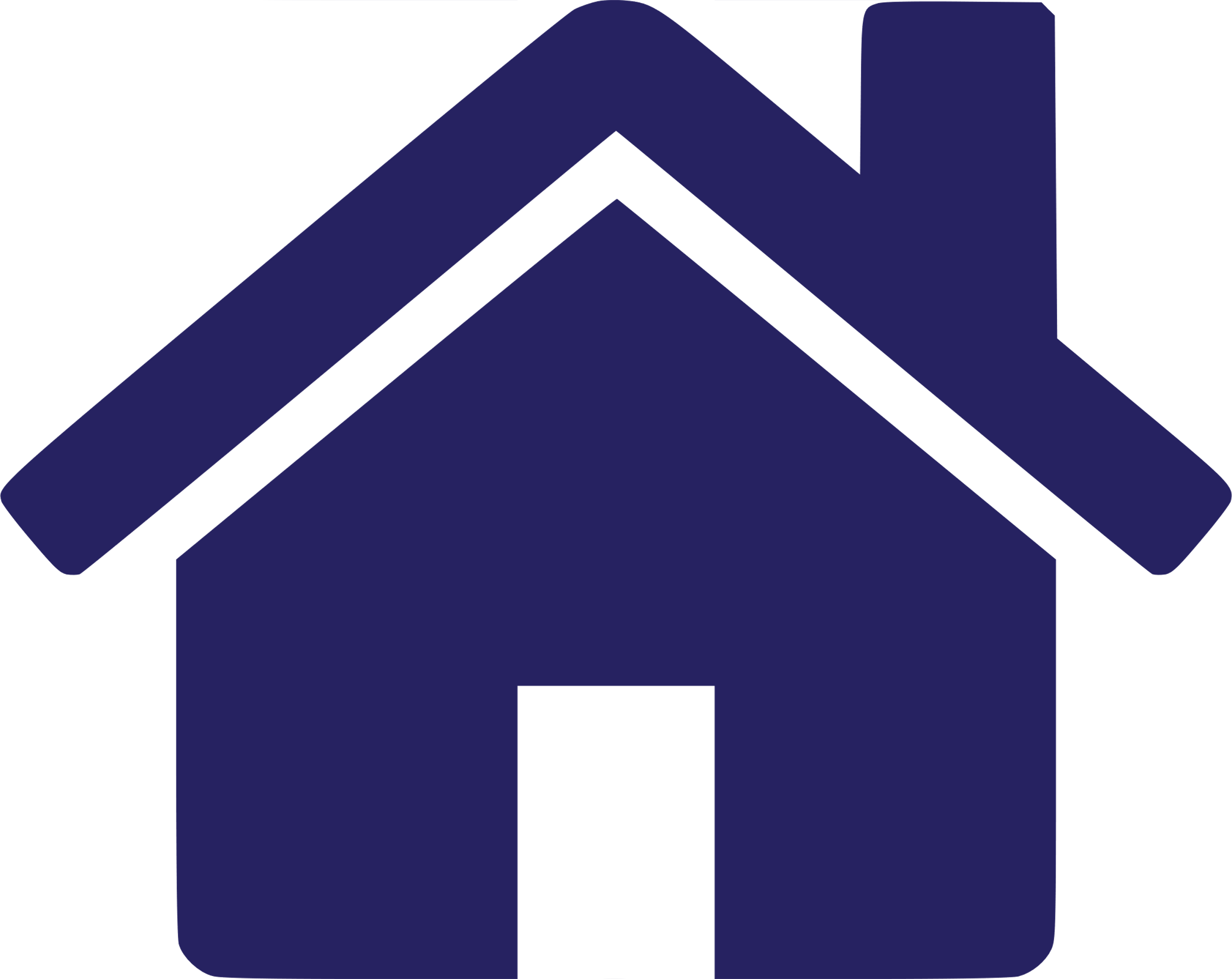 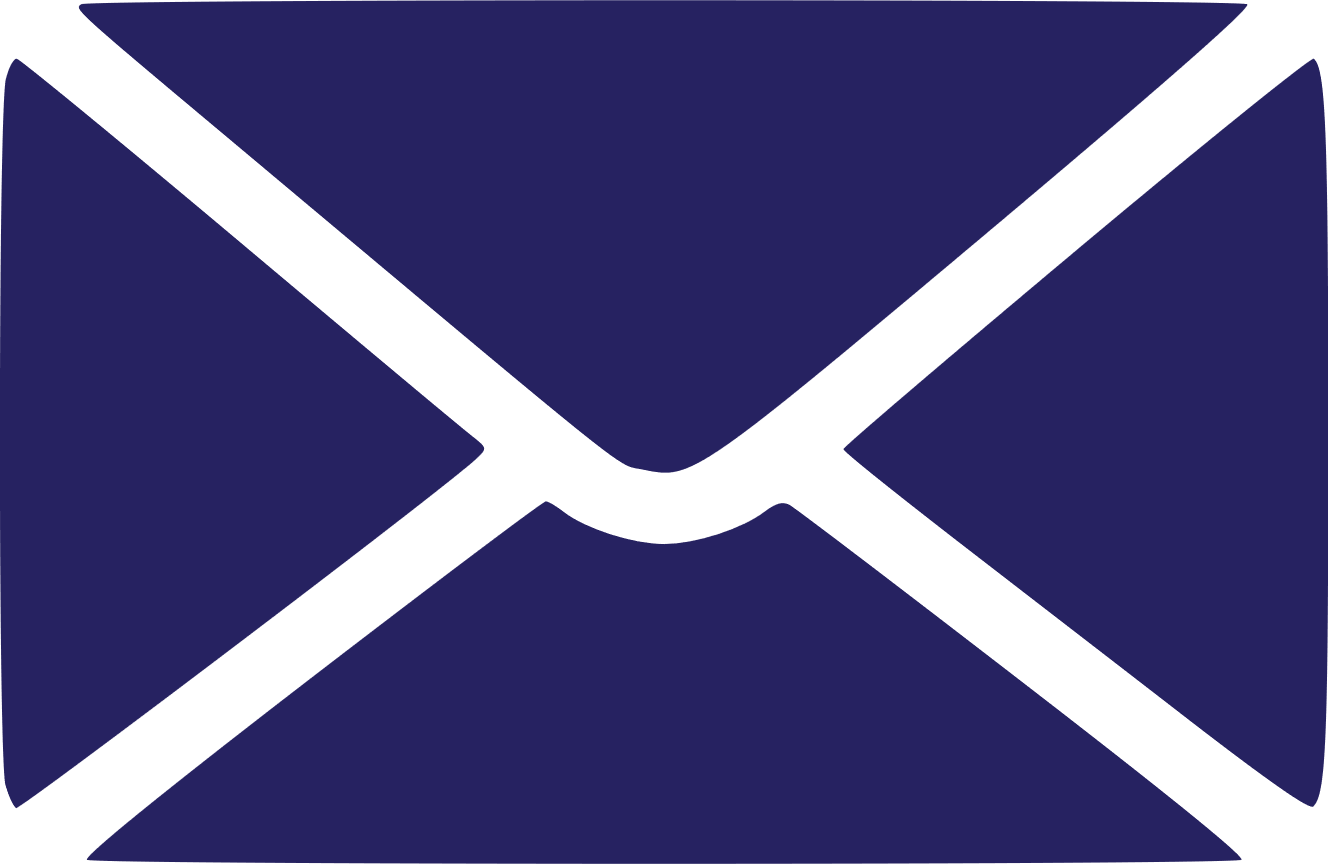 Đồ thị của dao động điều hòa, có dạng hình gì?
Đây là gì?
s
i
n
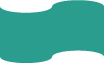 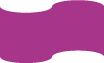 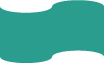 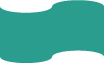 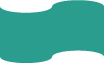 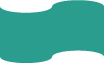 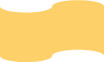 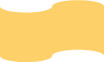 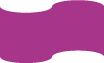 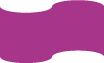 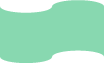 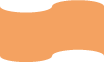 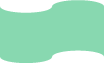 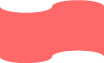 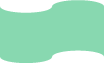 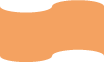 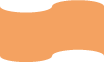 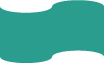 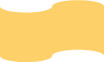 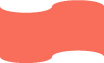 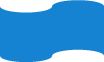 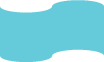 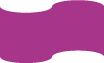 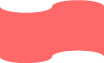 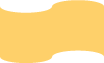 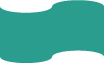 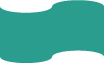 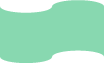 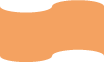 Câu số 3
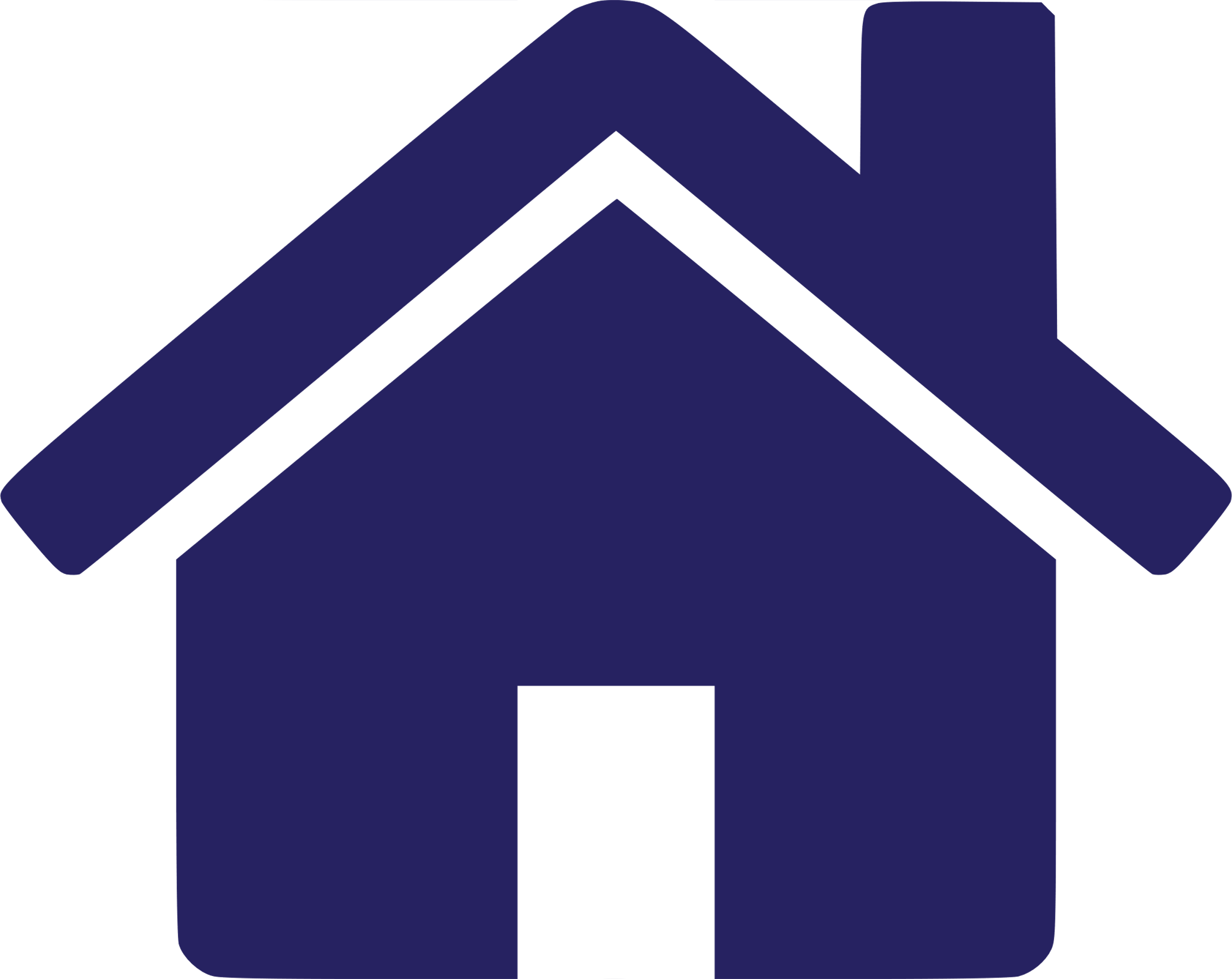 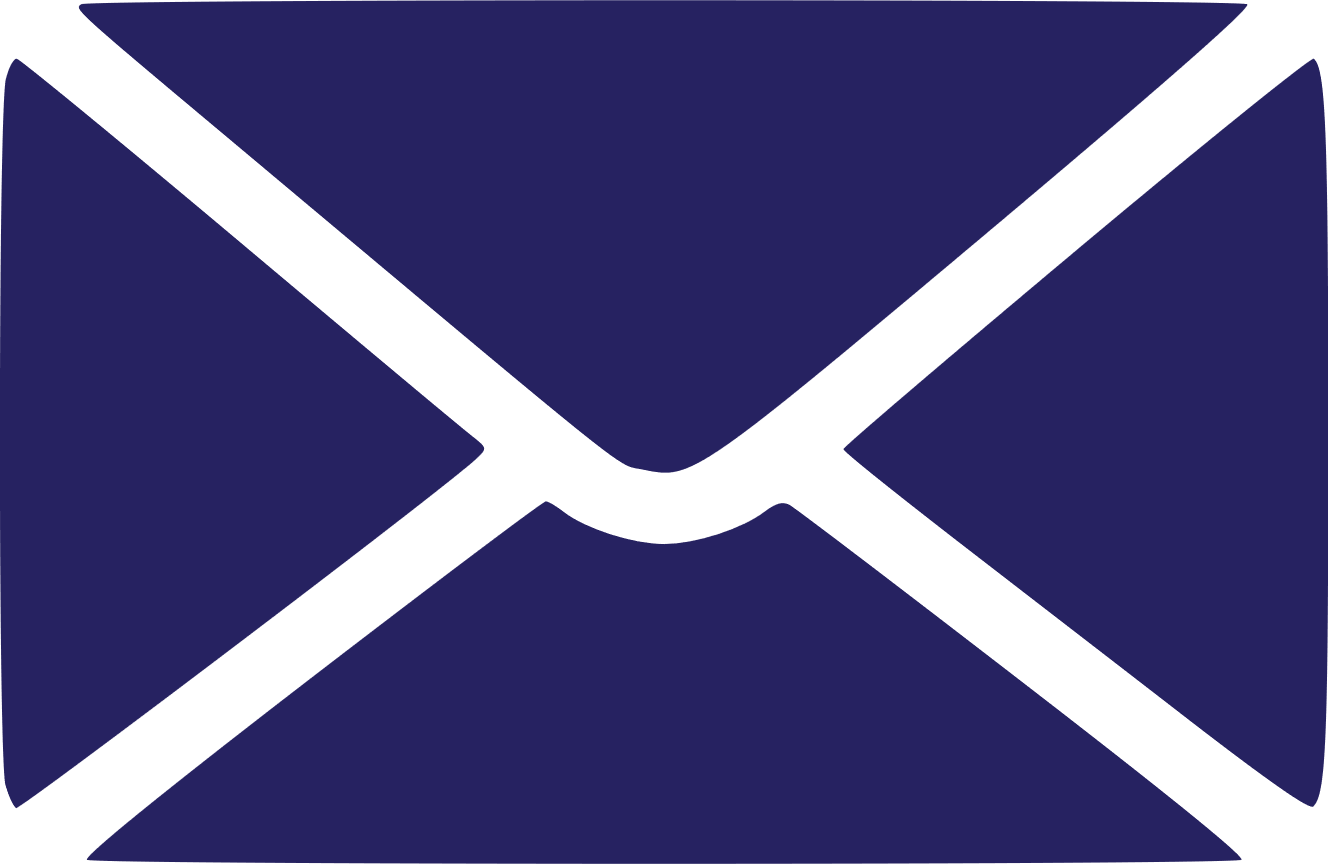 Vật dao động điều hòa với phương trình x=Acos(ωt+φ) 
Đồ thị biểu diễn sự phụ thuộc của vận tốc dao động v và li độ x có dạng.
Đây là gì?
l
E
p
i
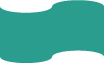 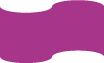 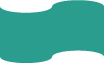 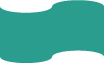 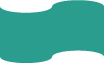 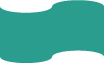 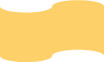 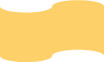 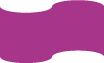 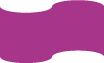 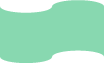 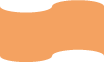 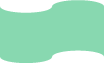 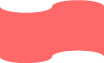 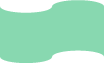 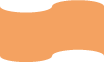 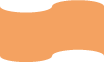 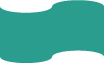 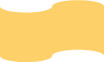 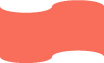 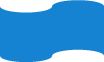 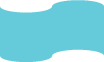 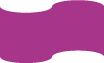 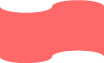 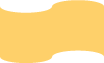 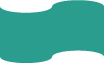 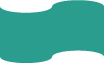 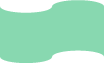 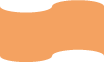 Câu số 4
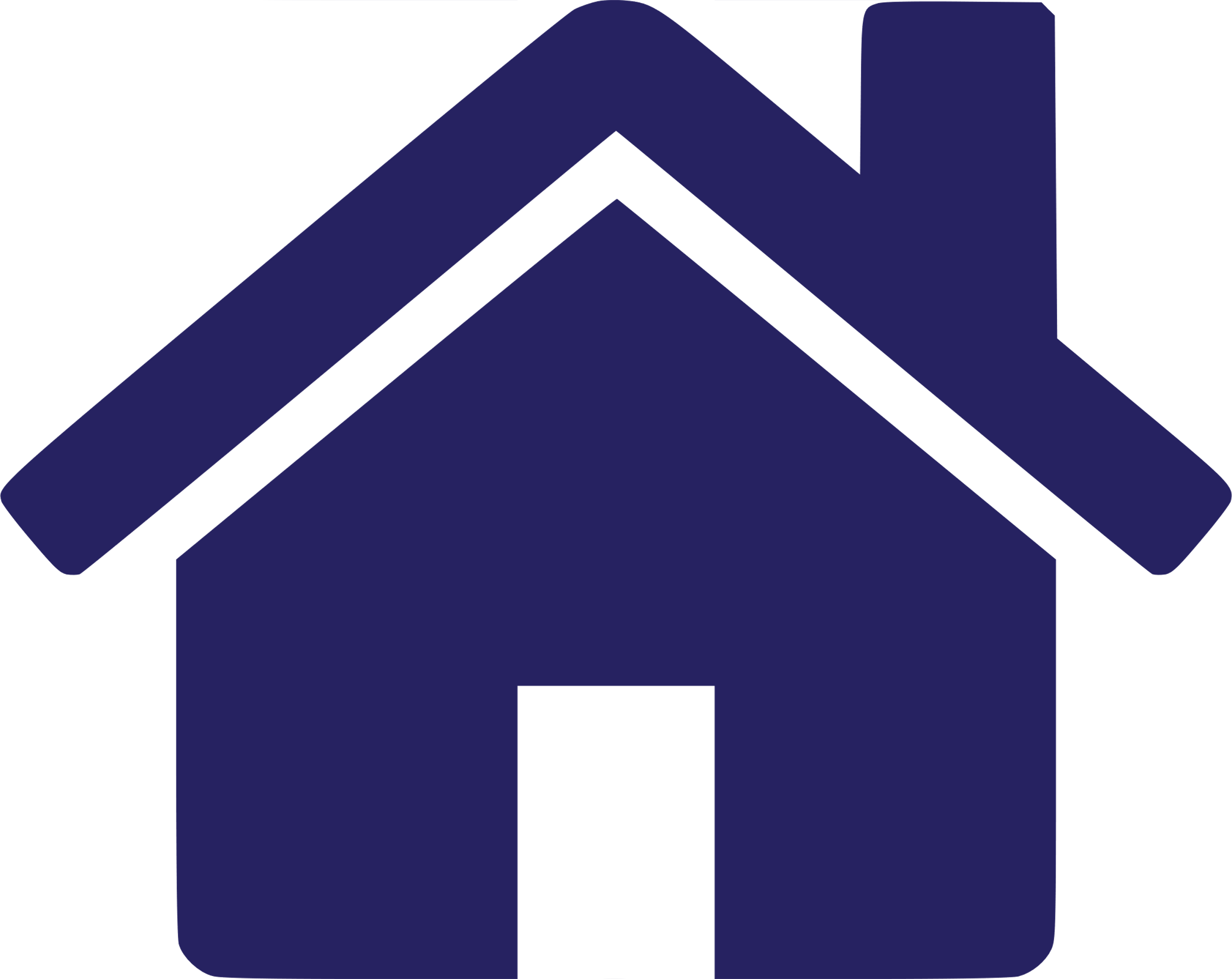 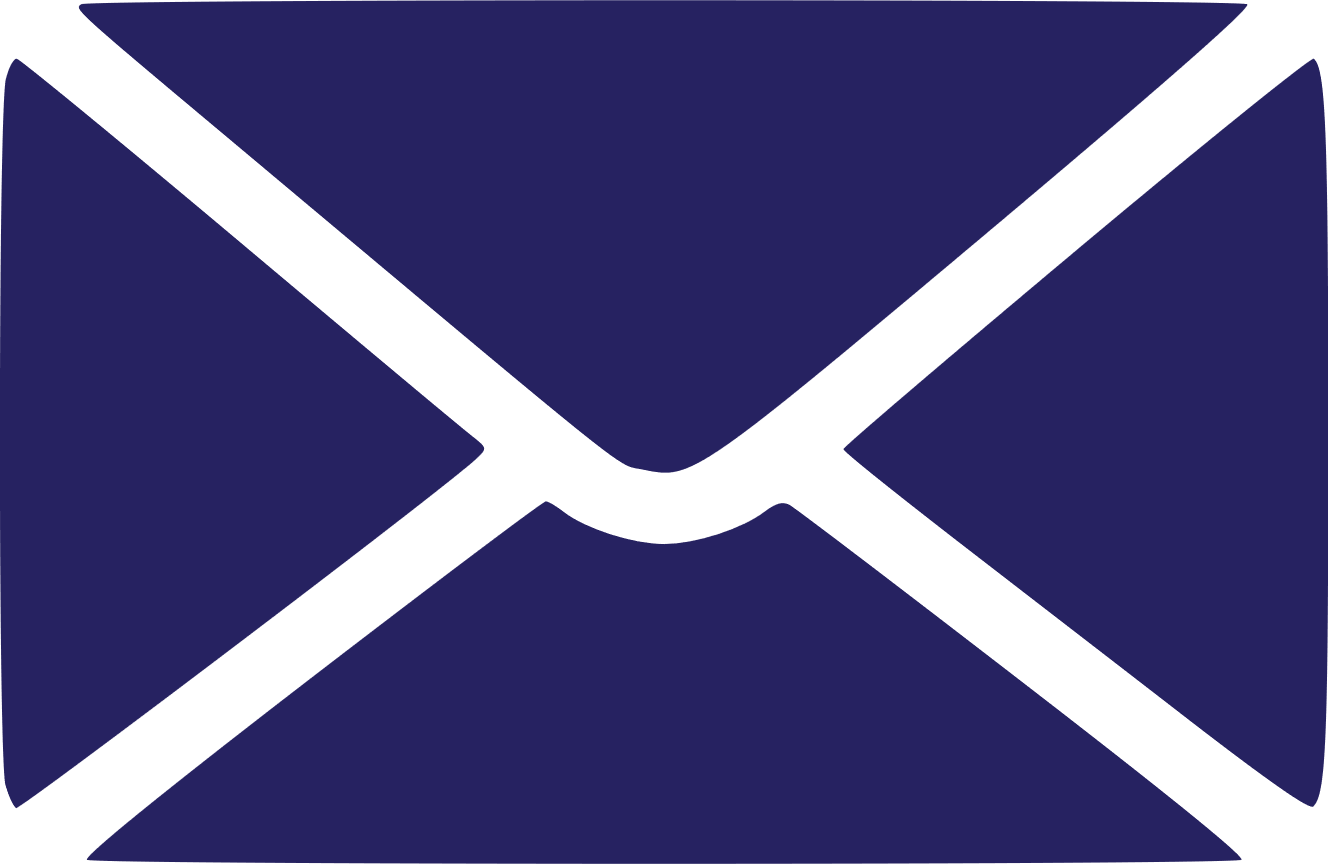 Trong dao động điều hòa của một vật thì tập hợp ba đại lượng: cơ năng, biên độ,____ không thay đổi theo thời gian.
Đây là gì?
ì
c
h
u
k
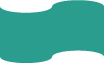 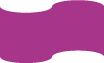 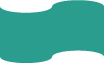 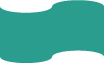 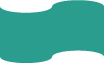 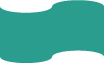 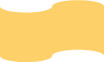 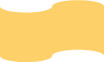 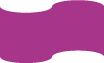 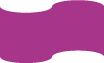 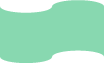 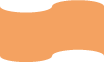 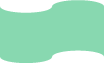 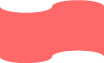 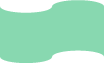 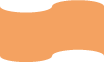 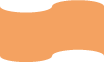 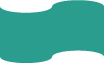 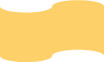 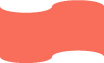 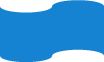 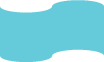 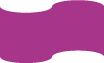 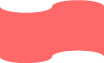 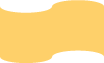 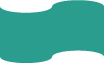 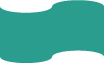 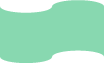 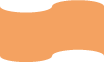 Câu số 5
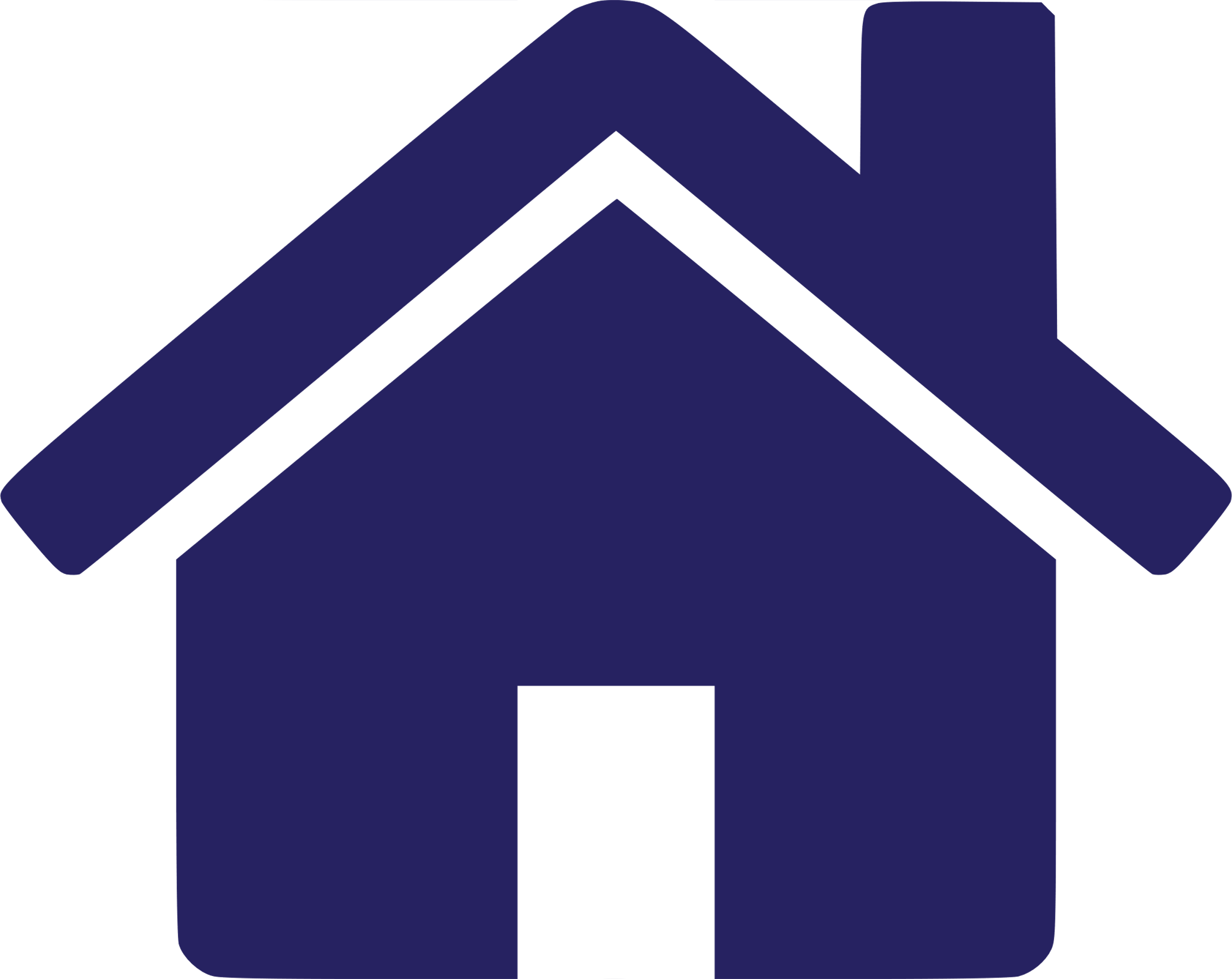 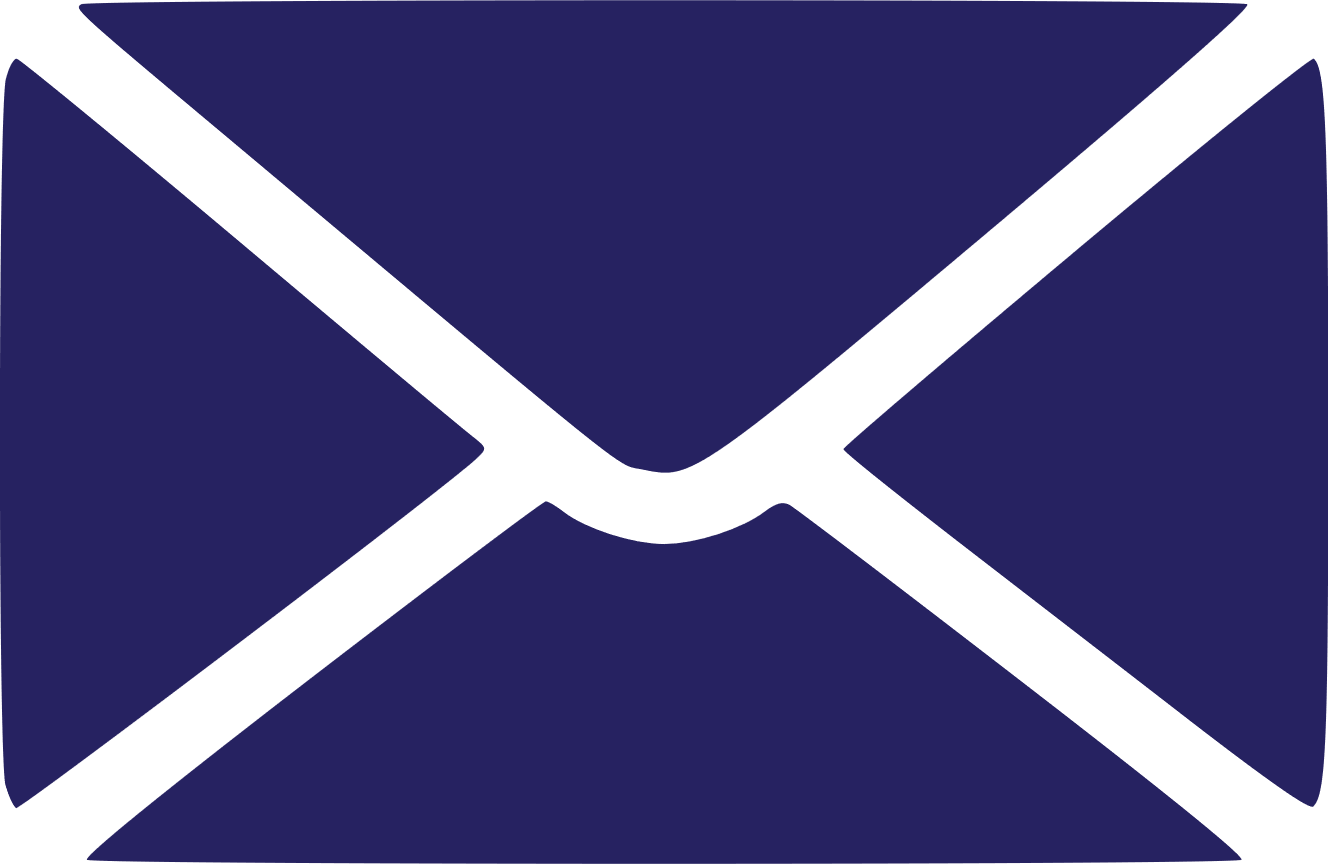 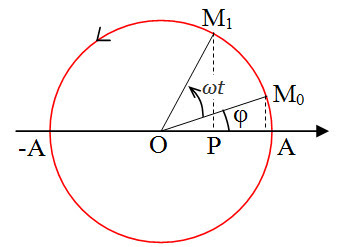 x=Acos(ωt+φ), φ là gì?
Đây là gì?
p
h
a
b
a
n
đ
ầ
u
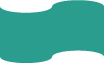 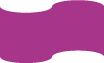 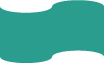 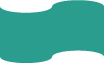 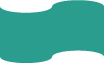 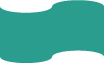 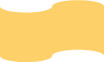 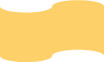 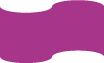 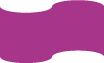 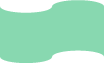 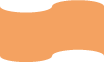 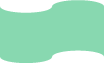 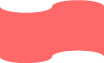 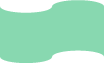 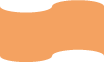 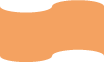 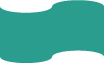 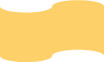 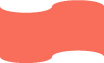 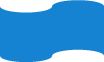 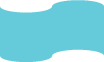 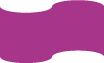 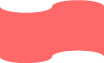 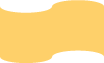 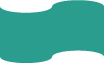 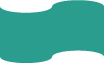 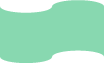 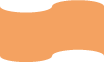 Câu số 6
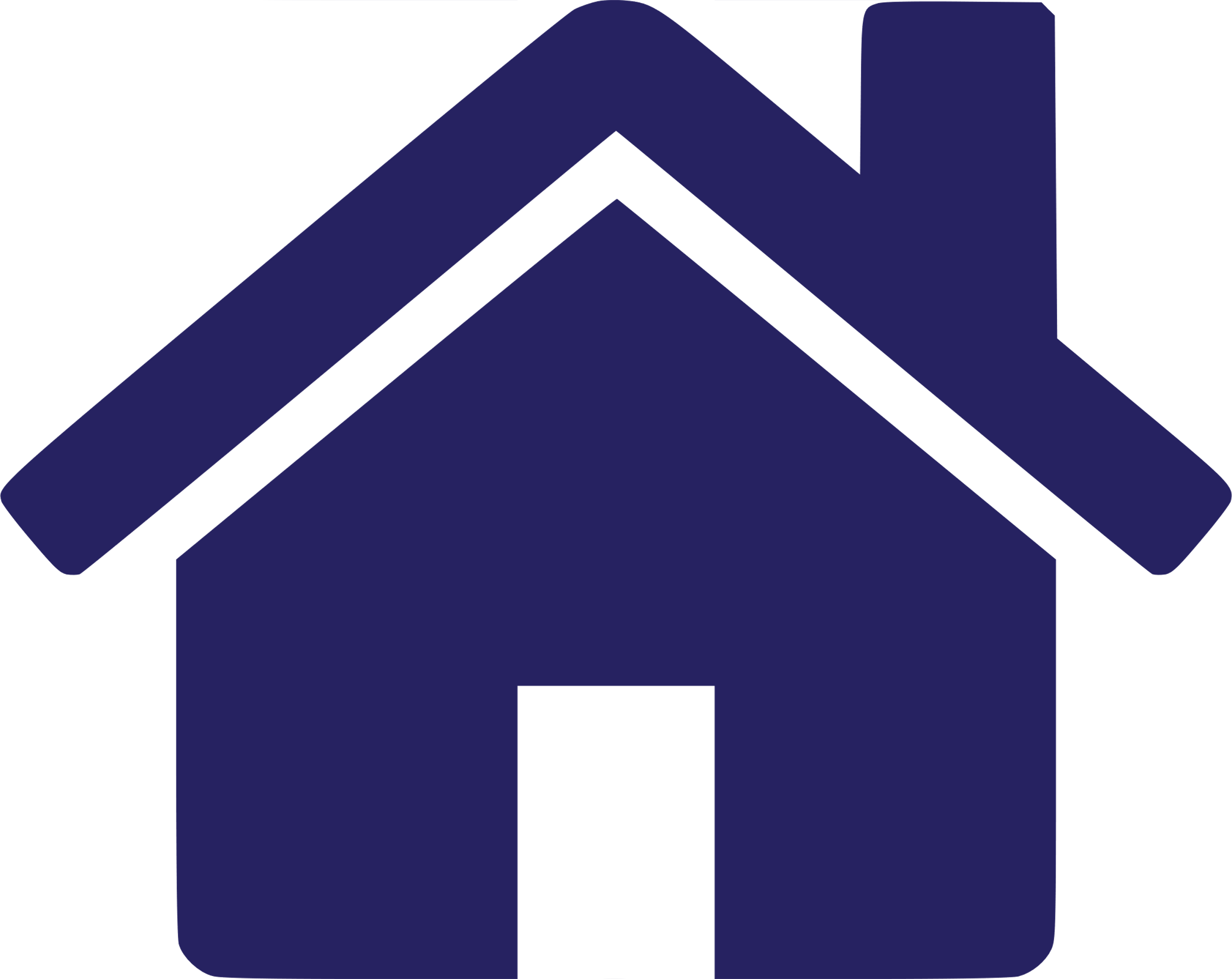 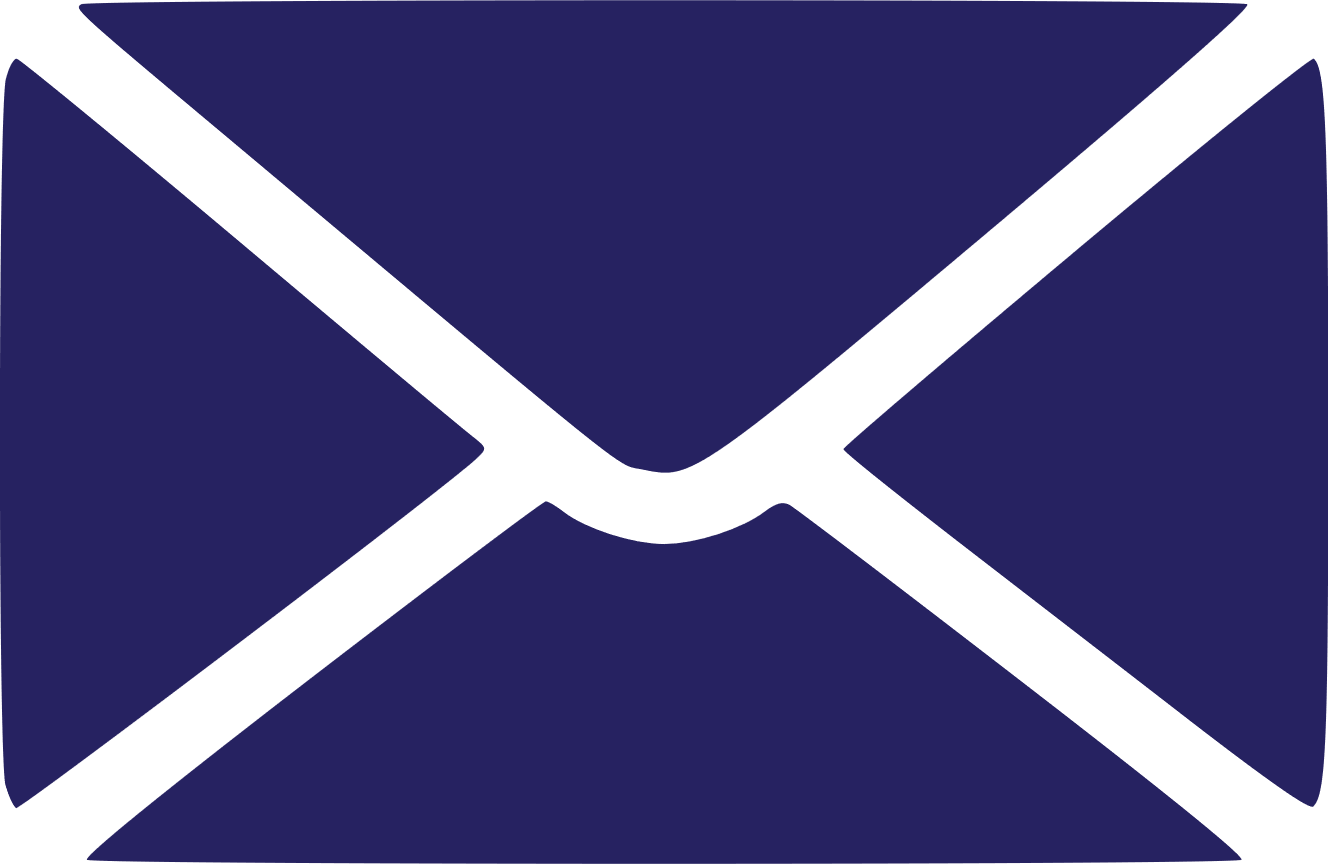 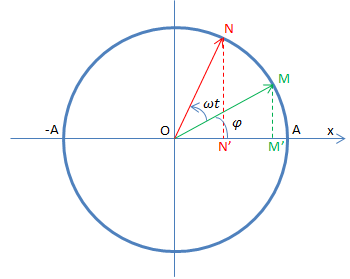 x=Acos(ωt+φ), x là gì?
Đây là gì?
ộ
i
đ
l
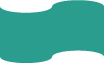 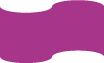 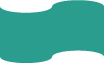 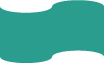 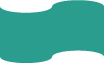 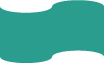 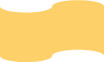 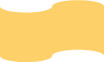 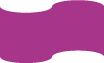 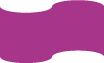 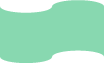 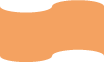 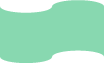 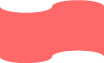 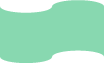 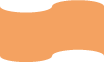 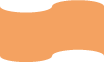 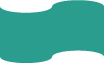 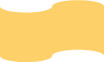 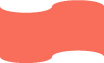 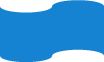 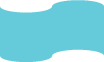 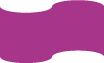 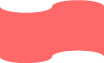 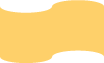 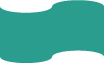 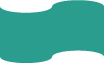 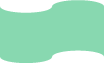 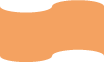 Câu số 7
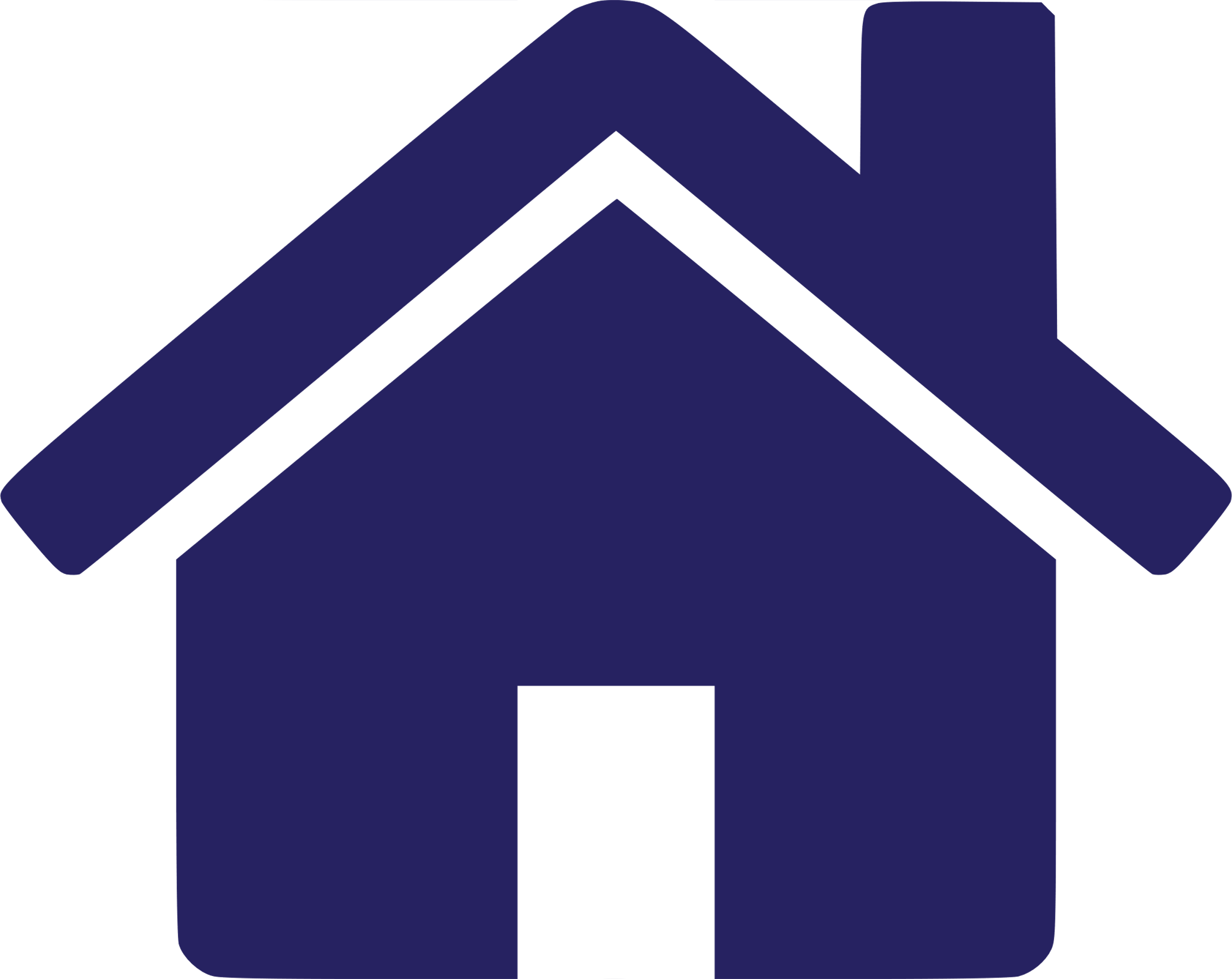 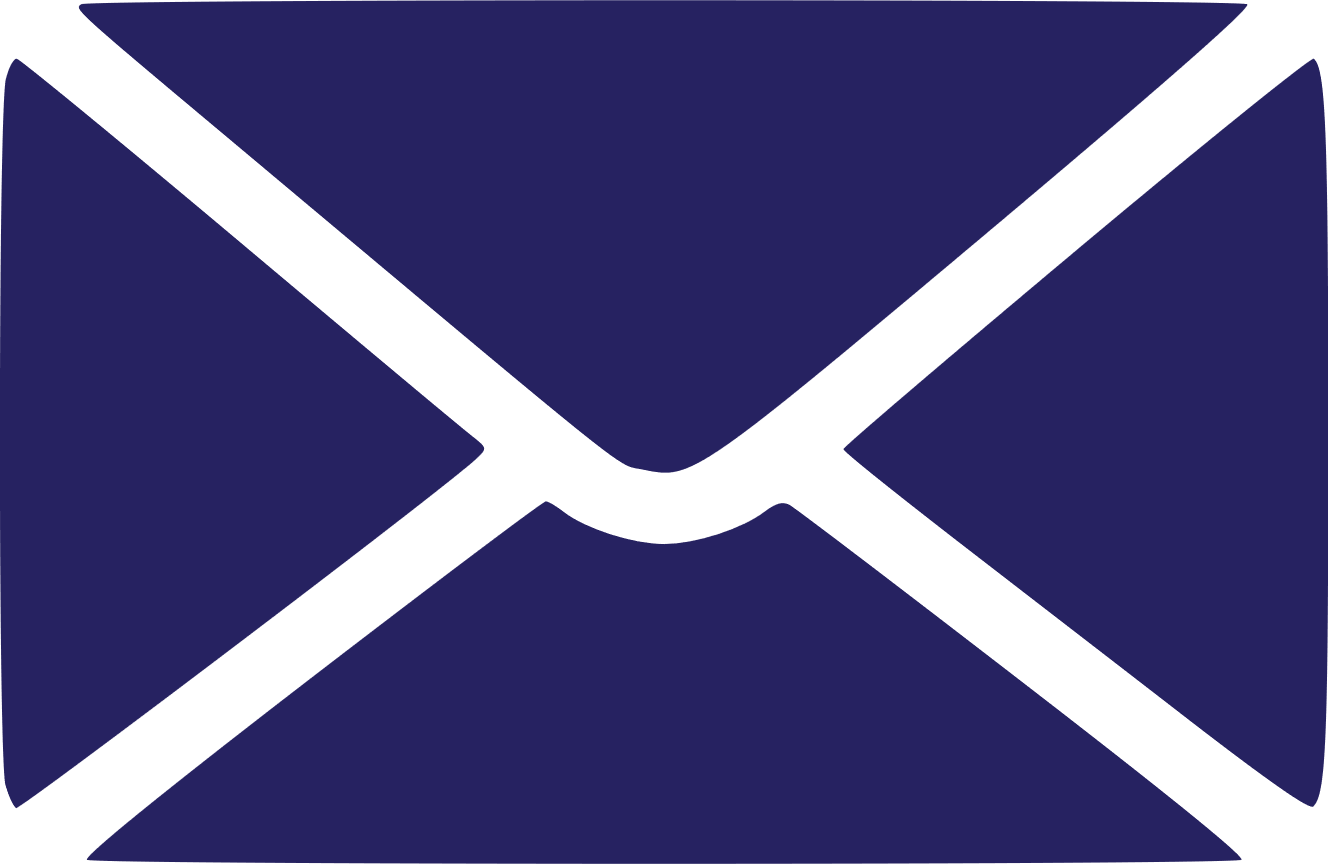 Khi một vật dao động điều hòa, chuyển động của vật từ vị trí biên về vị trí cân bằng là chuyển động___
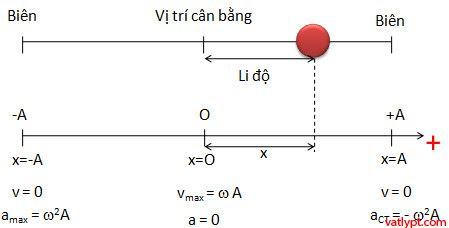 Đây là gì?
n
a
ầ
n
h
h
n
d
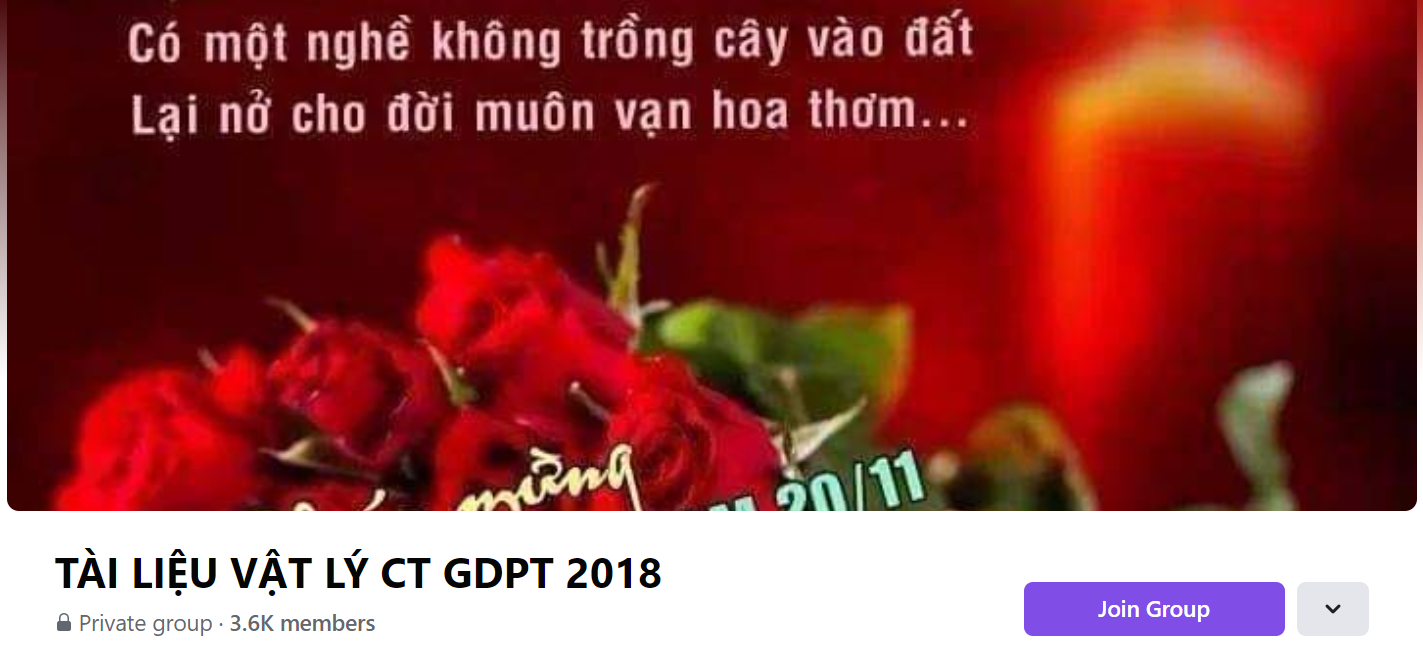 SƯU TẦM: ĐOÀN VĂN DOANH, NAM TRỰC, NAM ĐỊNH
LINK NHÓM DÀNH CHO GV BỘ MÔN VẬT LÝ TRAO ĐỔI TÀI LIỆU VÀ CHUYÊN MÔN CT 2018
https://www.facebook.com/groups/299257004355186